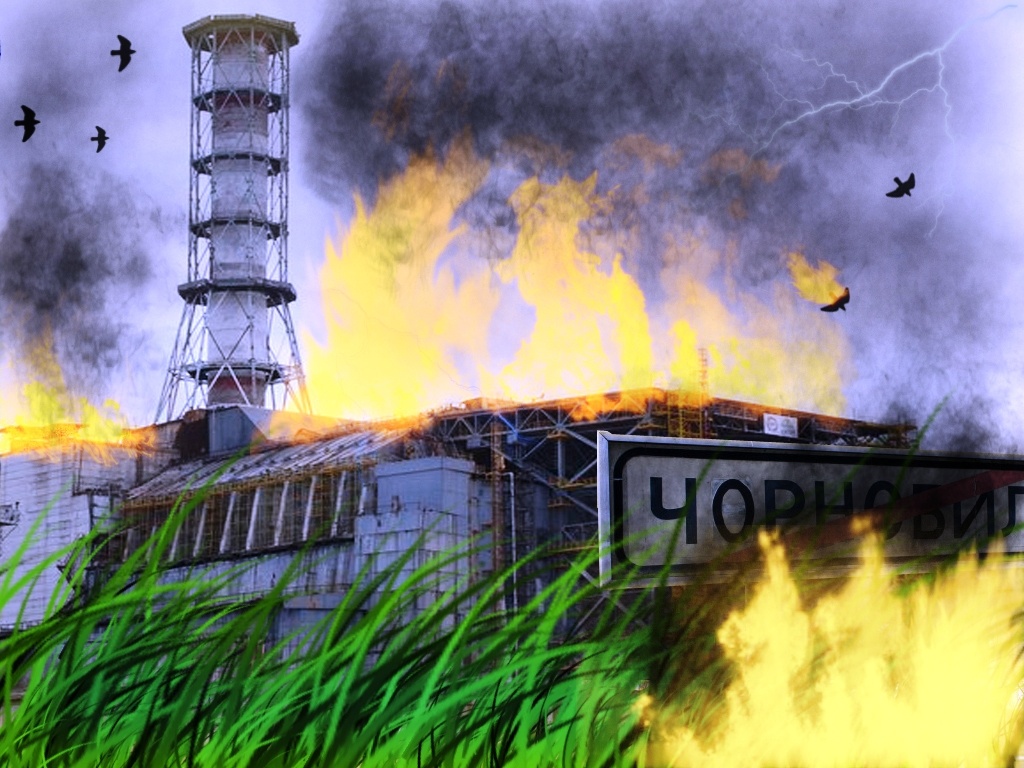 ЧЕРНОБЫЛЬ  -  БОЛЬ  ЗЕМЛИ  МОЕЙ
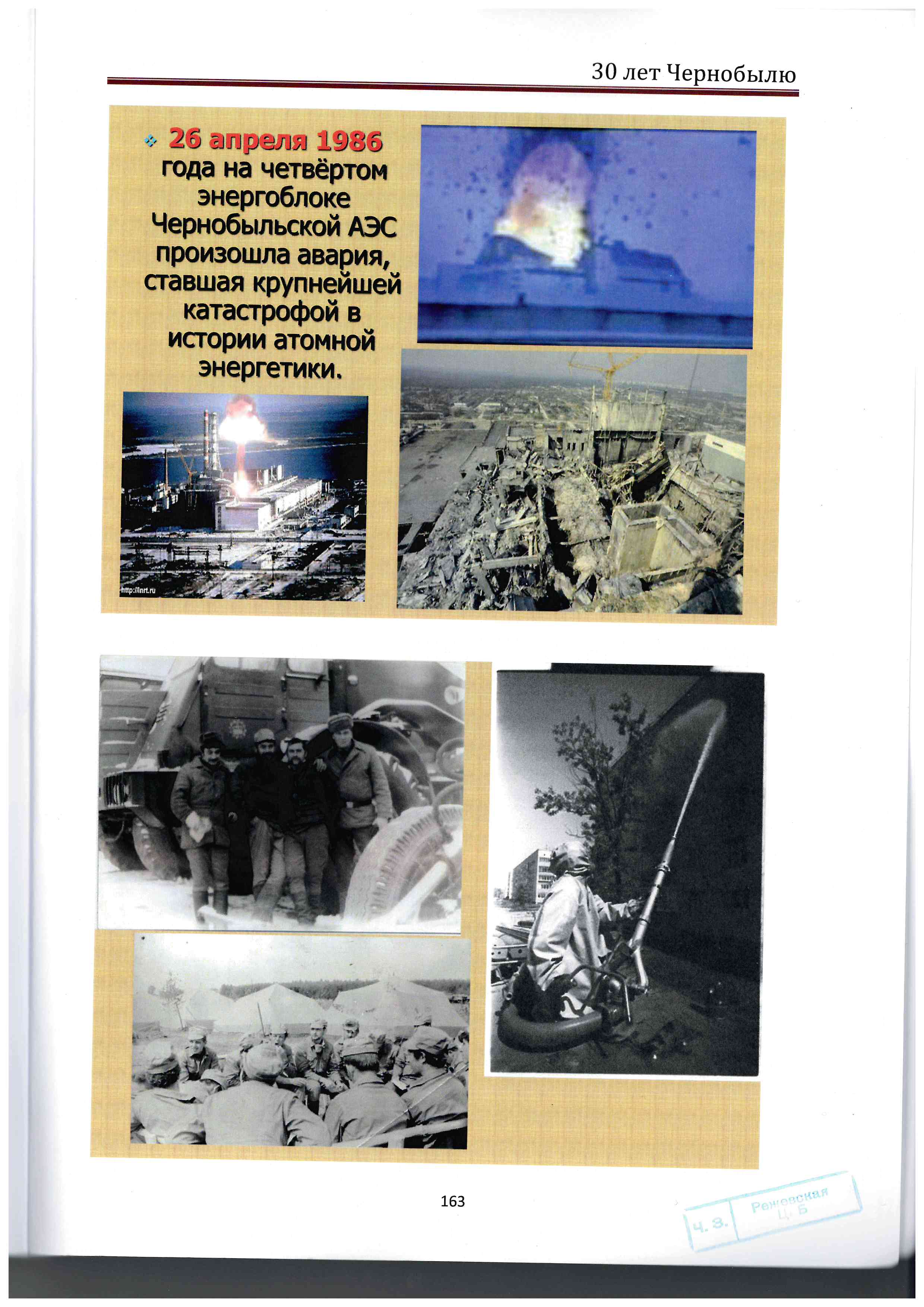 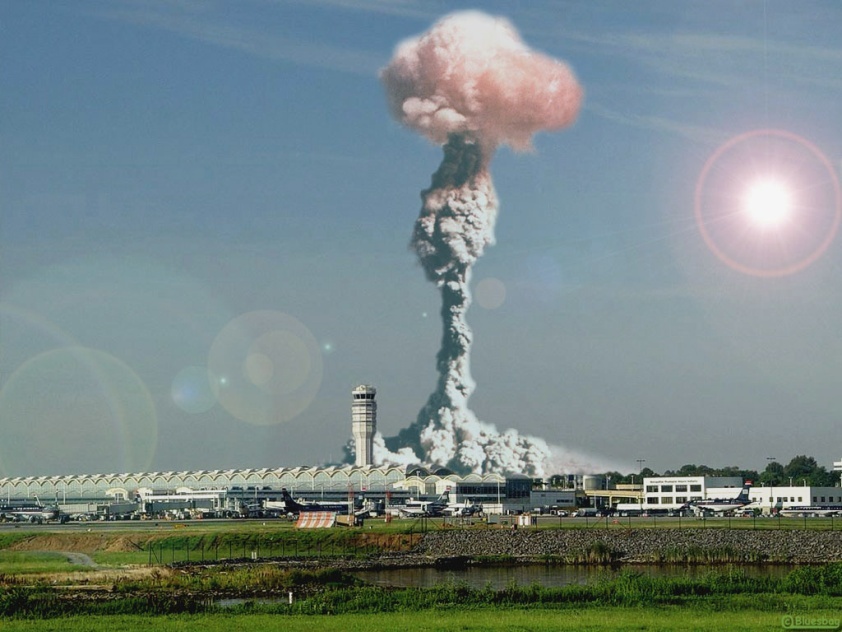 Взрыв  полностью  разрушил  реактор.      Здание  энергоблока  частично  разрушилось,          начался  пожар.
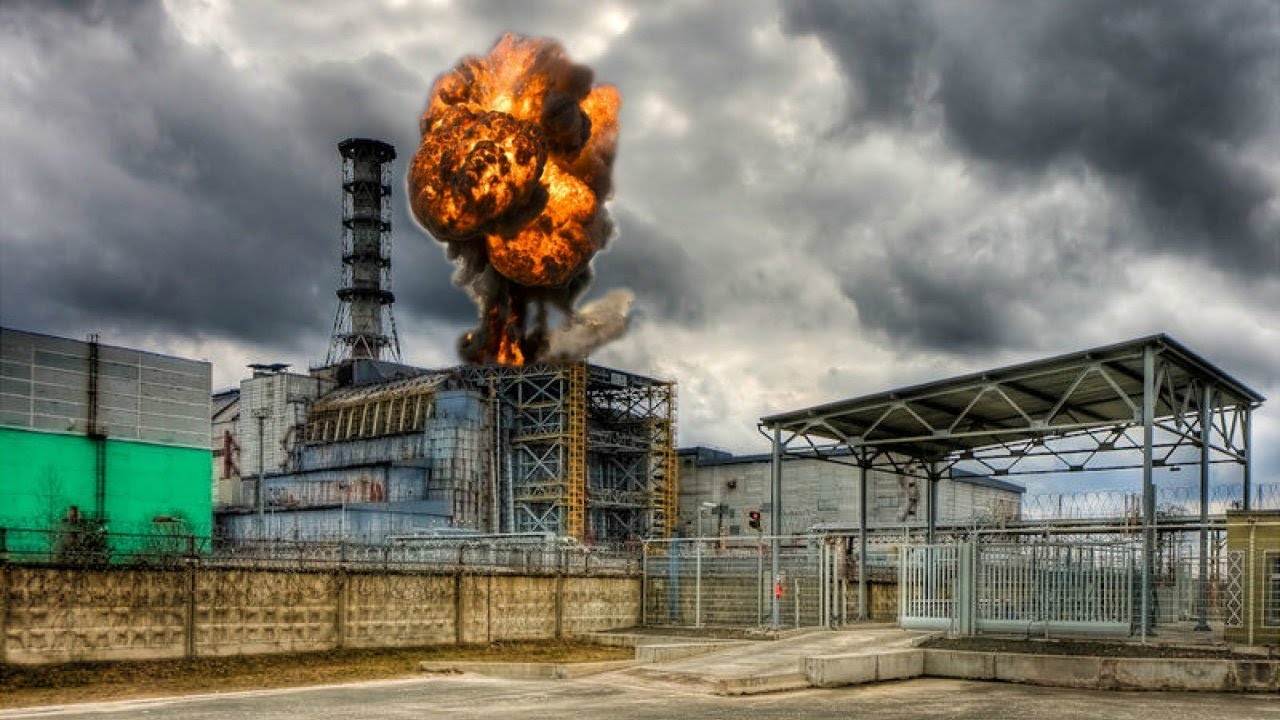 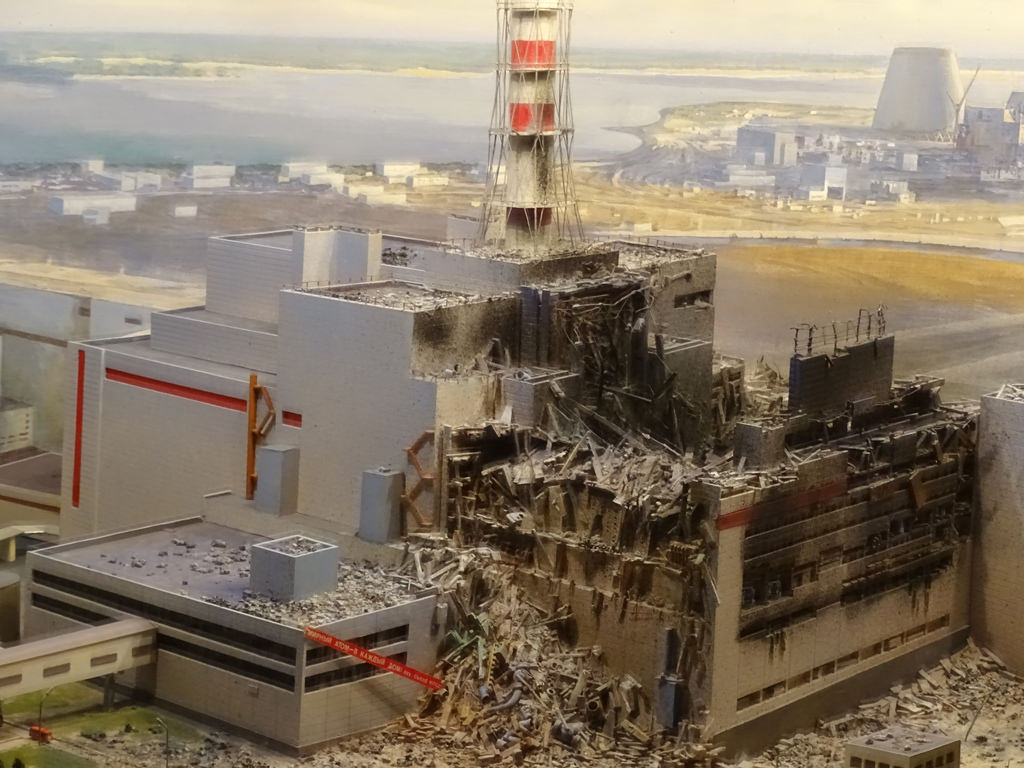 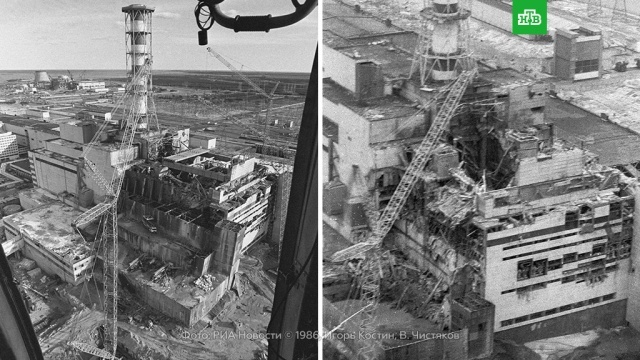 Этот снимок Чернобыльской  АС, сделанный с воздуха, показывает разрушения от взрыва и пожара реактора №4
 26 апреля 1986 года  атомной  станции
Из рассказа очевидца: «Нам открылся вид на 4-й энергоблок сверху. Зрелище было невероятное! Поймите, энергоблок парил! Это выглядело так, будто весь воздух над ним дрожал. И запах такой был… Как озоном пахло. Как будто в медкабинете после кварцевания. Это необъяснимо».
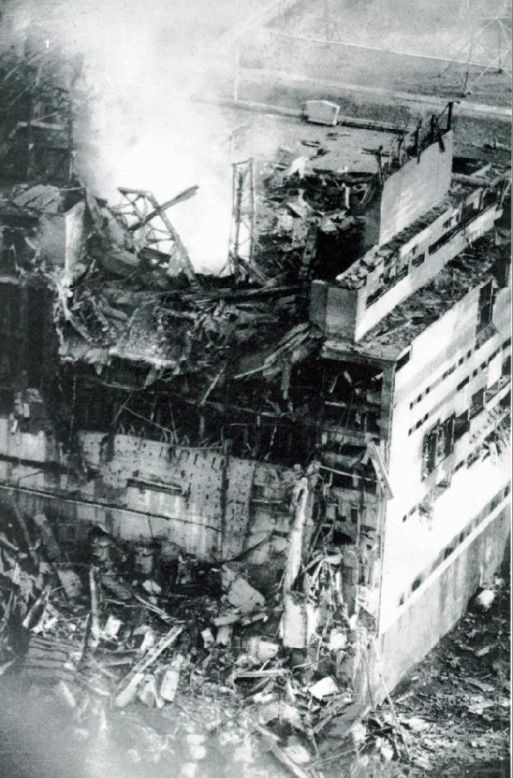 Пожар на атомной станции гасили больше 100 пожарных из города-спутника Припяти. Именно этим людям пришлось взять на себя самую большую дозу радиации. По советским данным, во время ликвидации пожара погиб 31 человек.
Пожар тушили также с помощью вертолетов. С них на реактор сбрасывали песок и глину, а еще специальные смеси для тушения и предотвращения цепной реакции. Тогда никто не знал, что все эти действия, возможно, еще сильнее увеличили температуру пылающего реактора. Справиться с огнем полностью удалось лишь 9 мая.
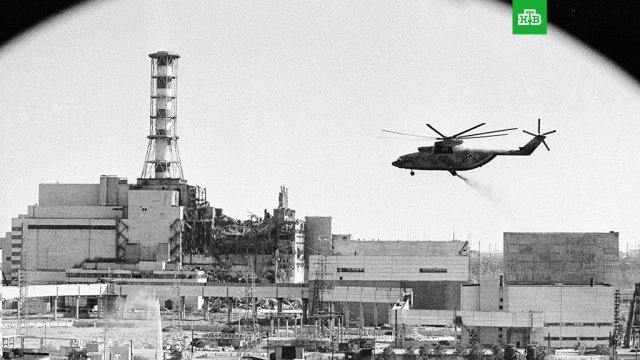 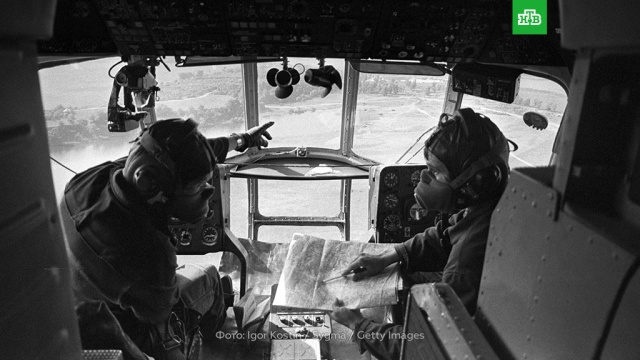 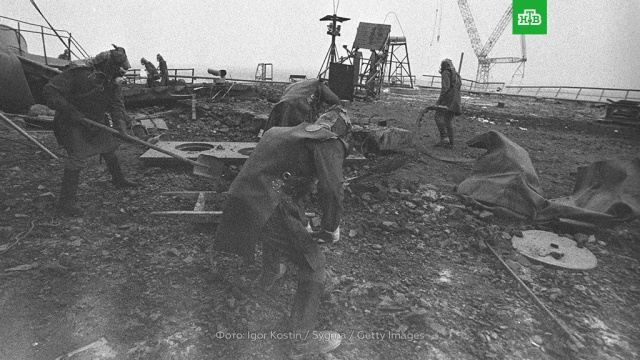 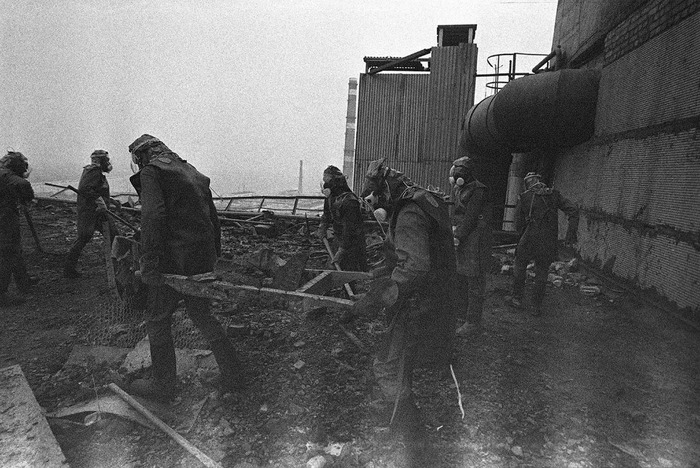 В некоторых местах можно было работать не более 40 секунд — иначе смерть. Техника не выдерживала такого излучения и выходила из строя. А люди, сменяя друг друга, лопатами счищали с крыши графит.
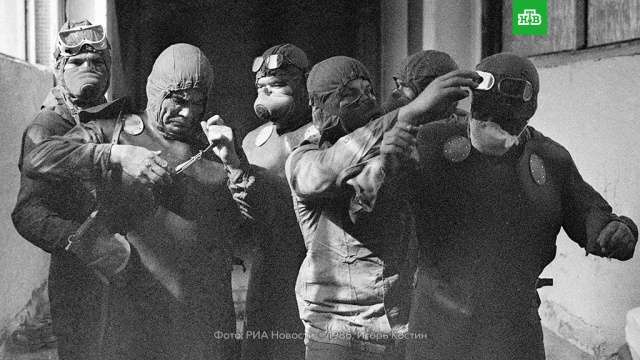 Большинство ликвидаторов были резервистами в возрасте от 35 до 40 лет. В армии не было униформы, приспособленной для использования в таких тяжелых радиоактивных условиях, поэтому те, кто был зачислен для выполнения работ в самых опасных зонах, самостоятельно изготавливали защиту из свинцовых листов 2-4 мм толщиной.
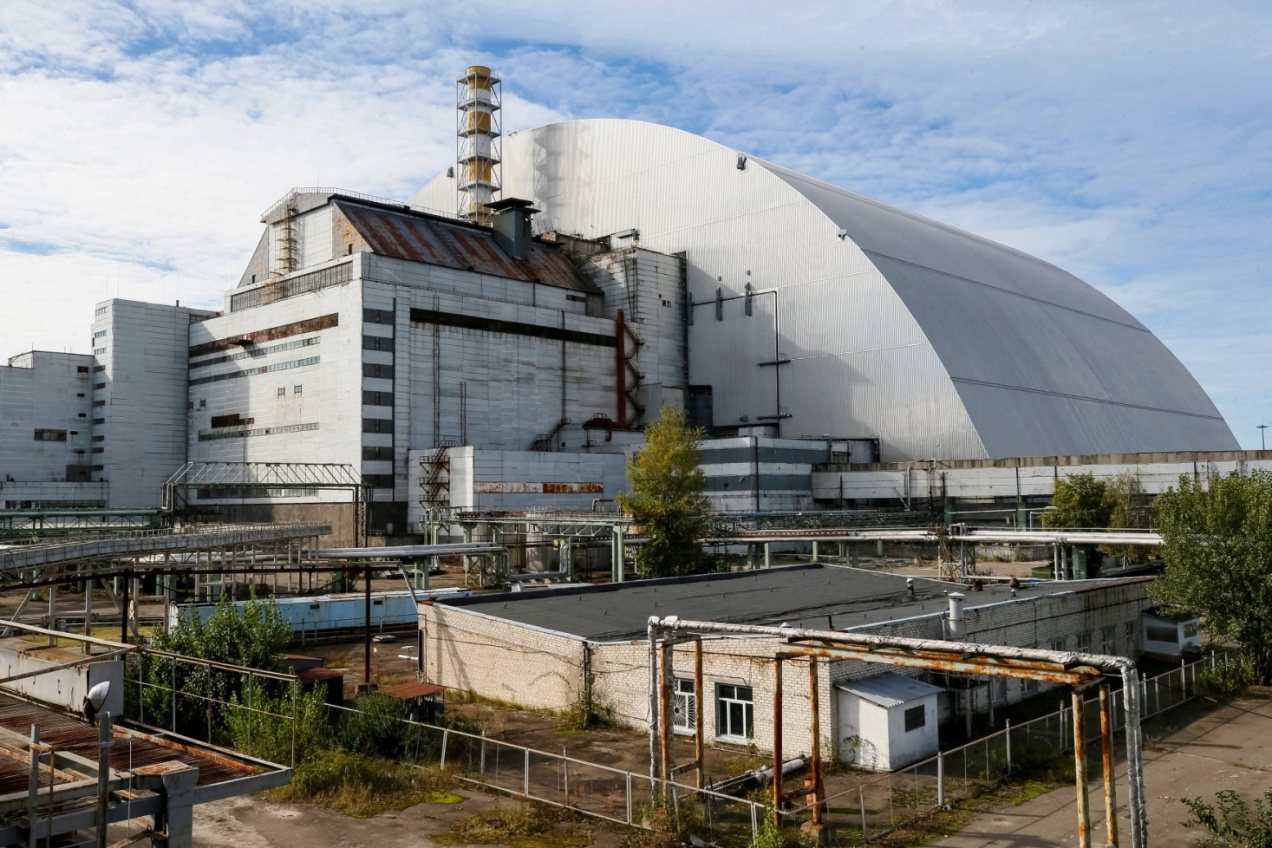 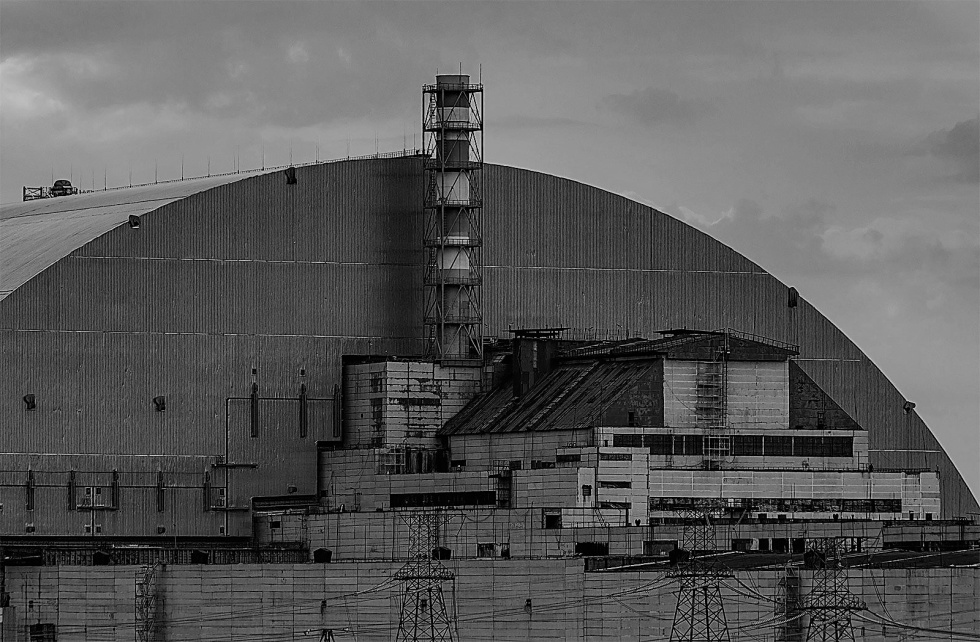 В период с июля по ноябрь 1986 года был сооружен бетонный саркофаг высотой более 50 м и внешними размерами 200 на 200 м, накрывший 4-й энергоблок ЧАЭС, после чего выбросы радиоактивных элементов прекратились.
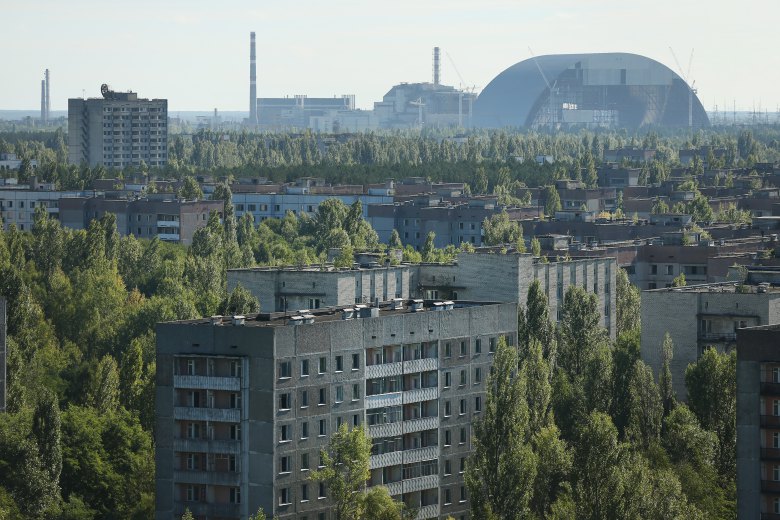 Большая часть жителей Припяти узнала об аварии лишь к середине дня 26 апреля. Пока люди жили прежней жизнью: взрослые работали, малыши сидели на школьных занятиях или играли во  дворах.А  тем  временем  радиация распространялась с молниеносной скоростью с помощью ветра.
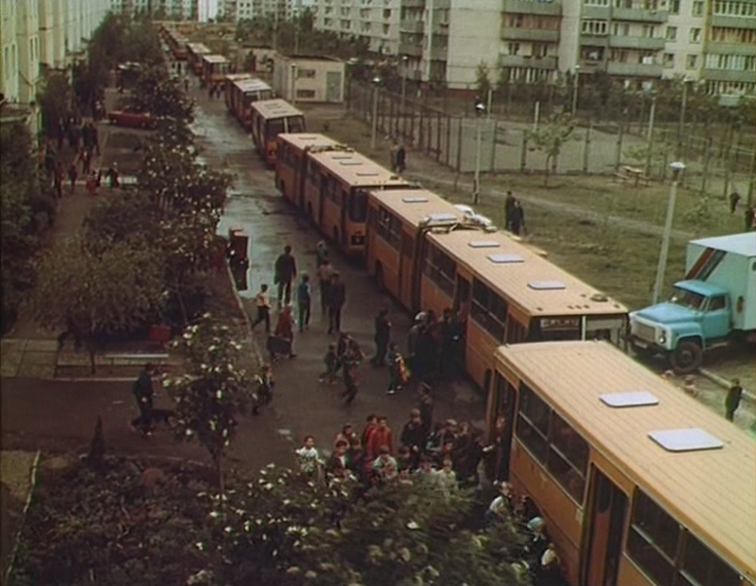 Когда настало время эвакуации,   жителям   
сообщили о необходимости покинуть дома всего на трое суток. Напуганные люди и не подозревали, что уже никогда не вернутся в родные места.
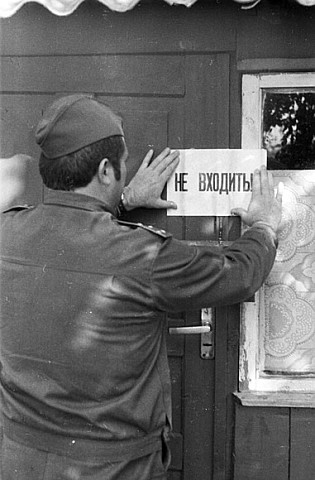 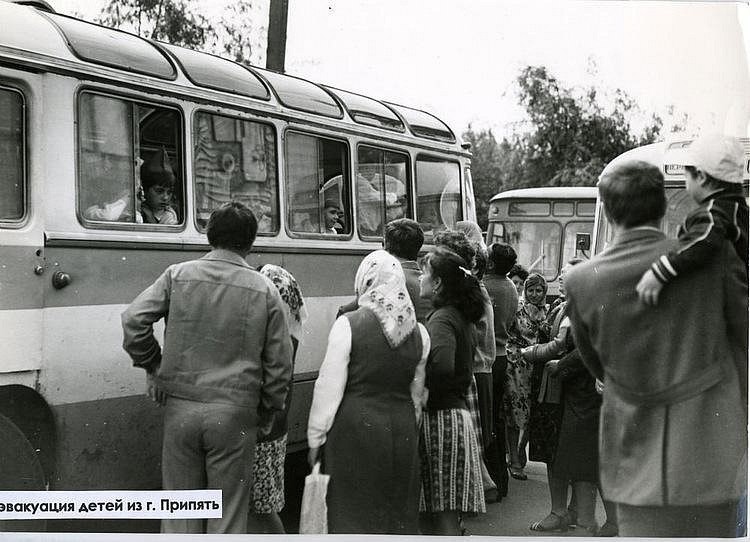 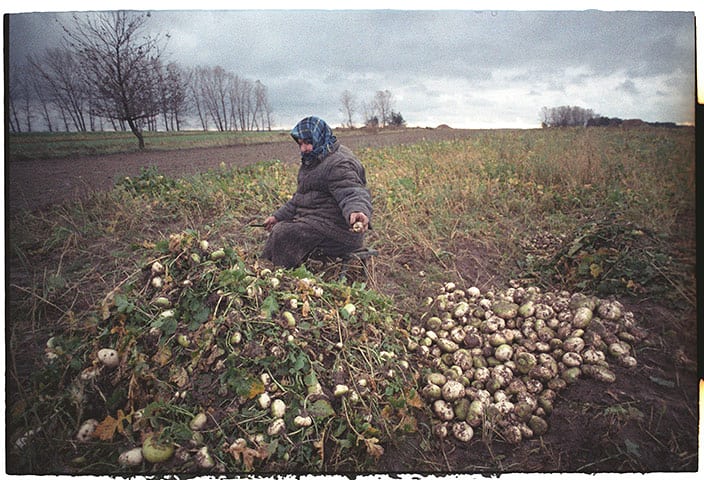 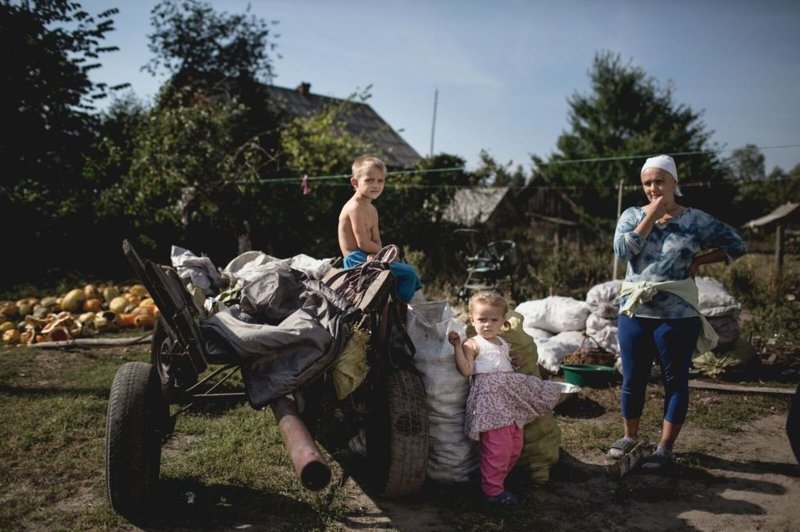 Город был эвакуирован, а жители окрестных деревень еще несколько дней продолжали копаться в огородах, обрекая себя на гибель. Им ничего не сказали.
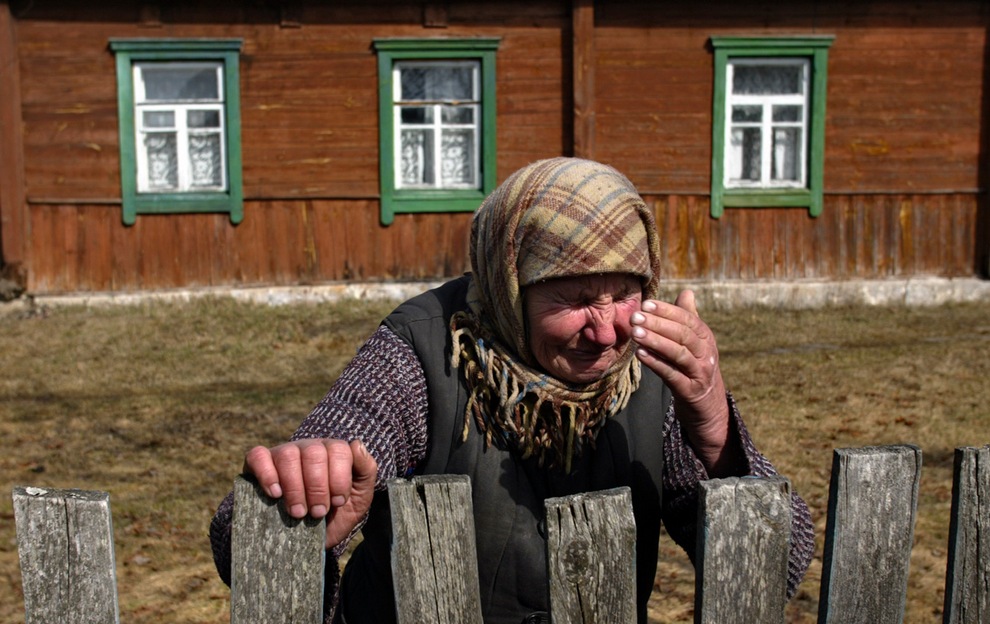 Но ушли не все. Многие  жители окрестных деревень предпочли остаться, а  около 300 жителей захотели вернуться домой уже спустя месяц. 
   Территорию, где они поселились, потом назвали Зоной Отчуждения.    К людям, живущим на этой земле, в течение 20 лет не пускали родственников.
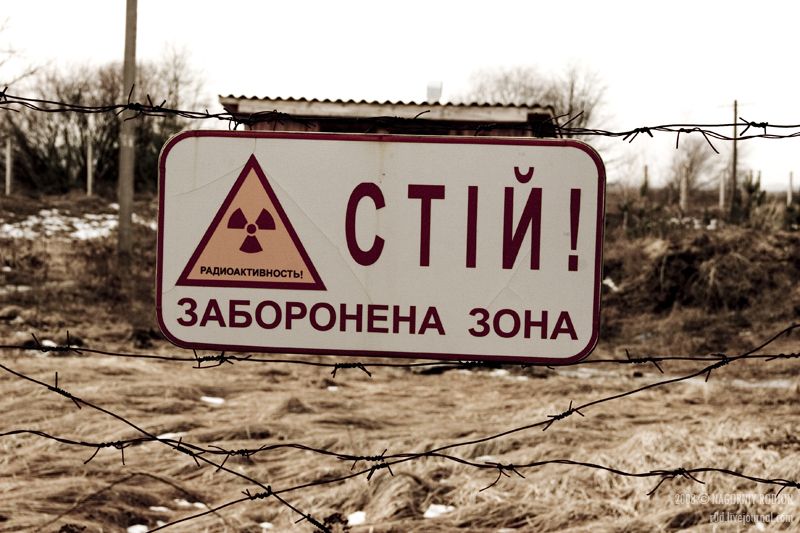 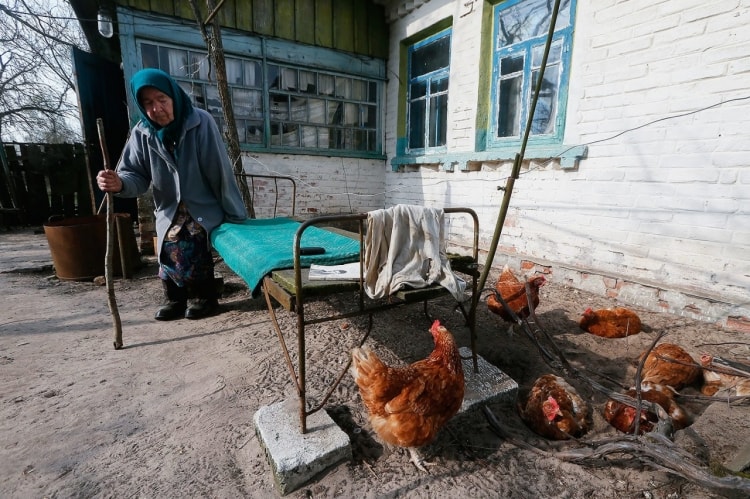 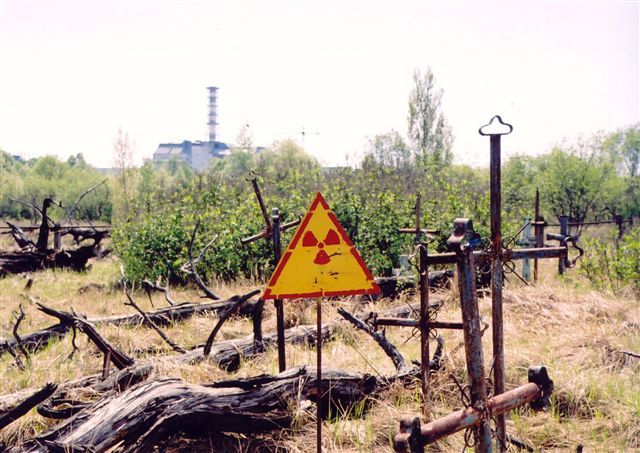 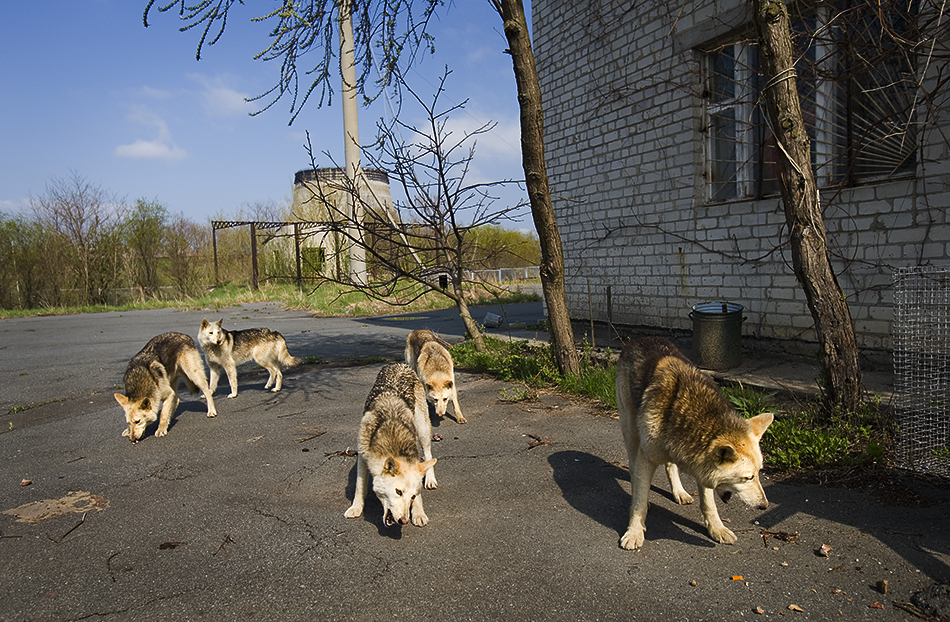 В спешно оставленных деревнях бродили брошенные коровы, свиньи, лошади. Одичавшие кошки и собаки нападали на домашнюю птицу. Солдаты прочёсывали район за районом, отстреливая скотину и отправляя трупы в могильники.
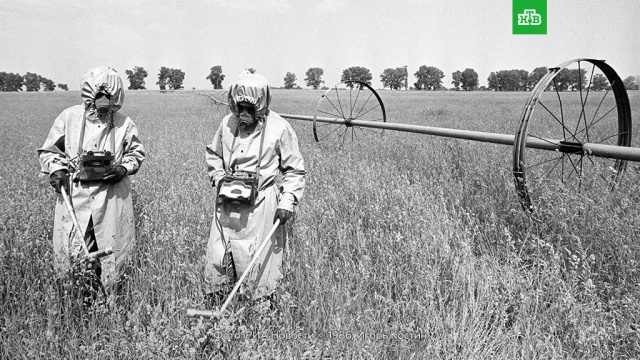 В  30-километровой  зоне   реактора  ликвидаторы  измеряют уровни   радиации  на  соседних  полях  с  использованием устаревших  счетчиков  радиации,  носят   антимикробные боевые   костюмы,  которые   не  защищают  от  радиации. Молодые  растения  не  будут  собираться,  а  используются учеными  для  изучения  генетических   мутаций   в них.
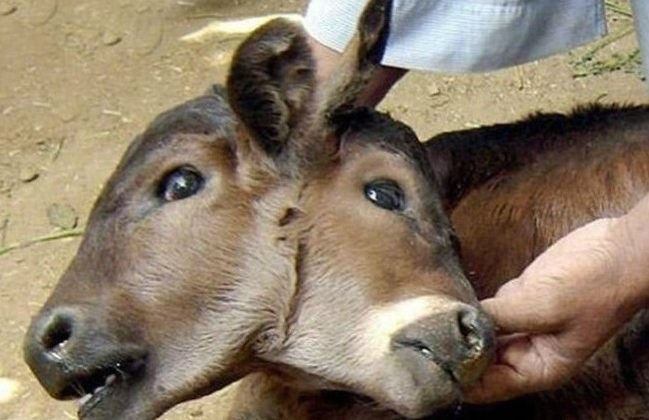 В  результате  аварии  природа  пострадала  больше,  чем  человек
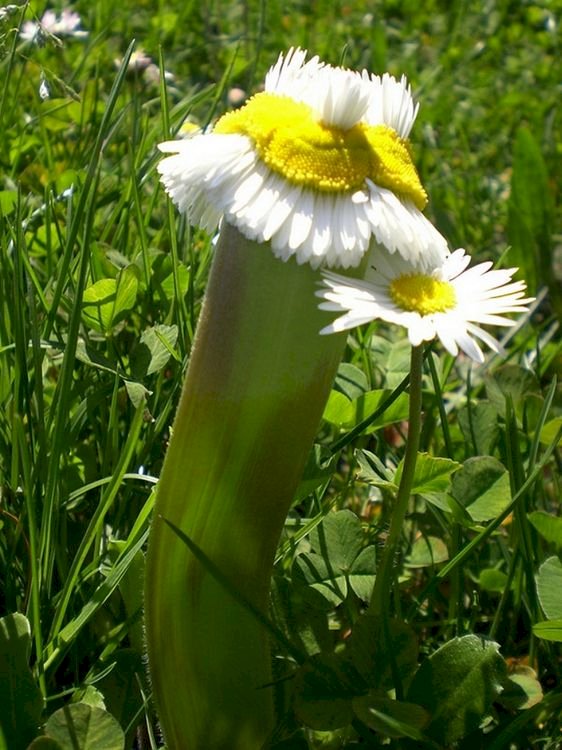 После эвакуации людей, на зараженных землях осталась живность:   дикие и домашние животные. Позже появились слухи о мутантах, живущих в Зоне отчуждения: существа с двумя головами, лишними конечностями, различными деформациями тела.  
           Растения  также  подверглись  серьёзной  мутации.
Массив деревьев, расположенный в двух километрах от места трагедии, имеющий название “Рыжий лес” — еще одно напоминание о страшном дне. Яркий буро-рыжий окрас деревья приобрели в результате поглощения высокой дозы радиации в первые дни после аварии.
Спустя десять лет после крупнейшей в мире ядерной катастрофы электростанция продолжала работать из-за острой нехватки электроэнергии в Украине. Окончательная остановка электростанции произошла только в 2000 году.
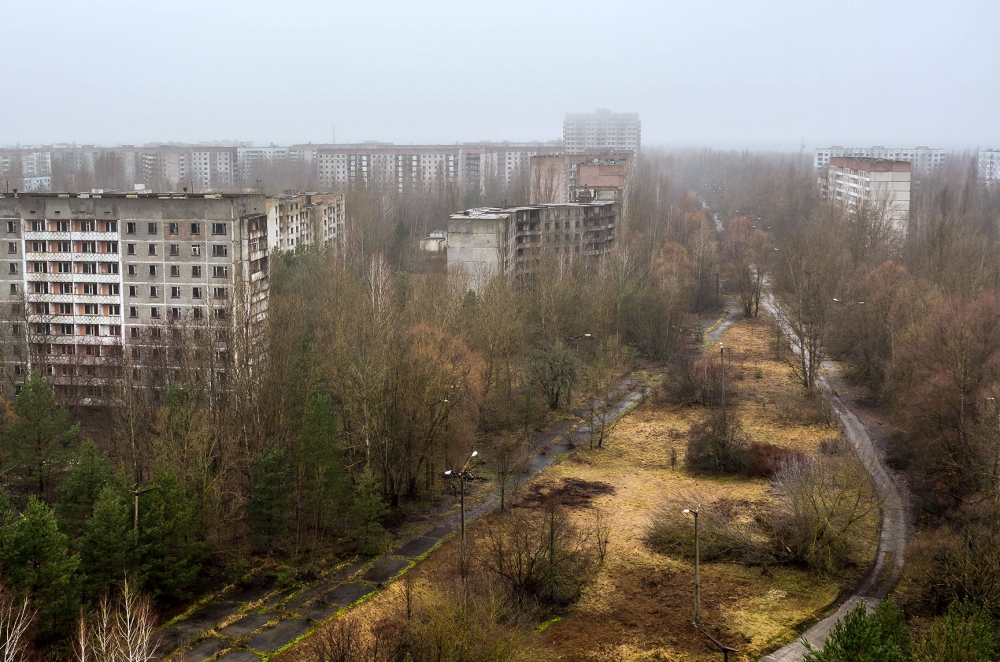 Сейчас  красавец-город, где жили работники АЭС, напоминает  
     зону "Сталкера" Тарковского.
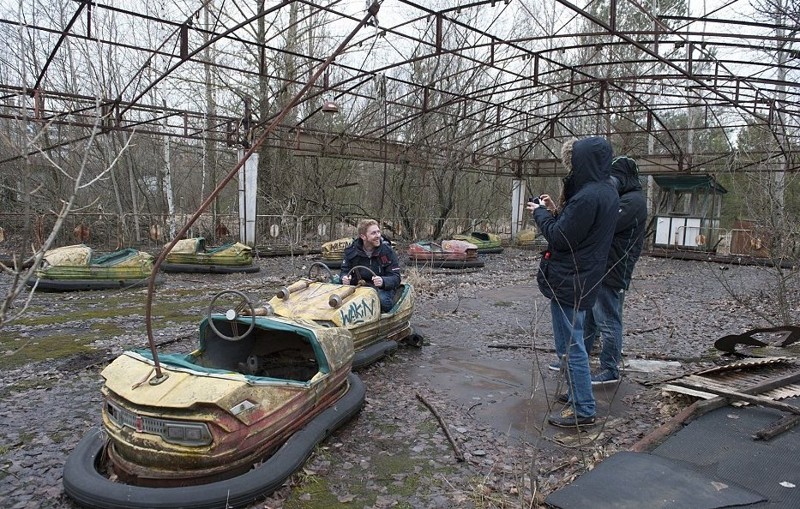 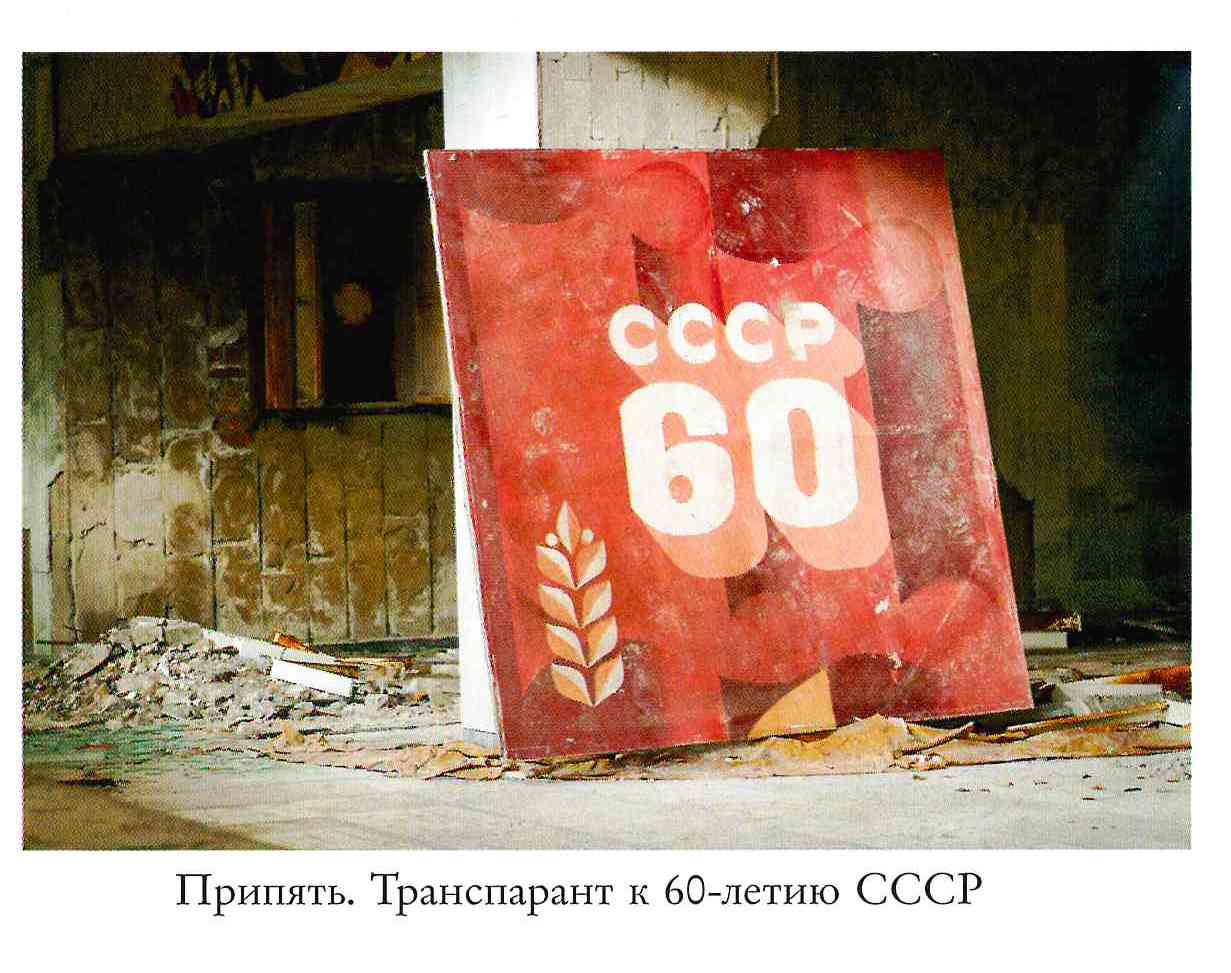 Любопытные туристы стремятся узреть достопримечательности Чернобыля своими глазами, получив порцию адреналина.
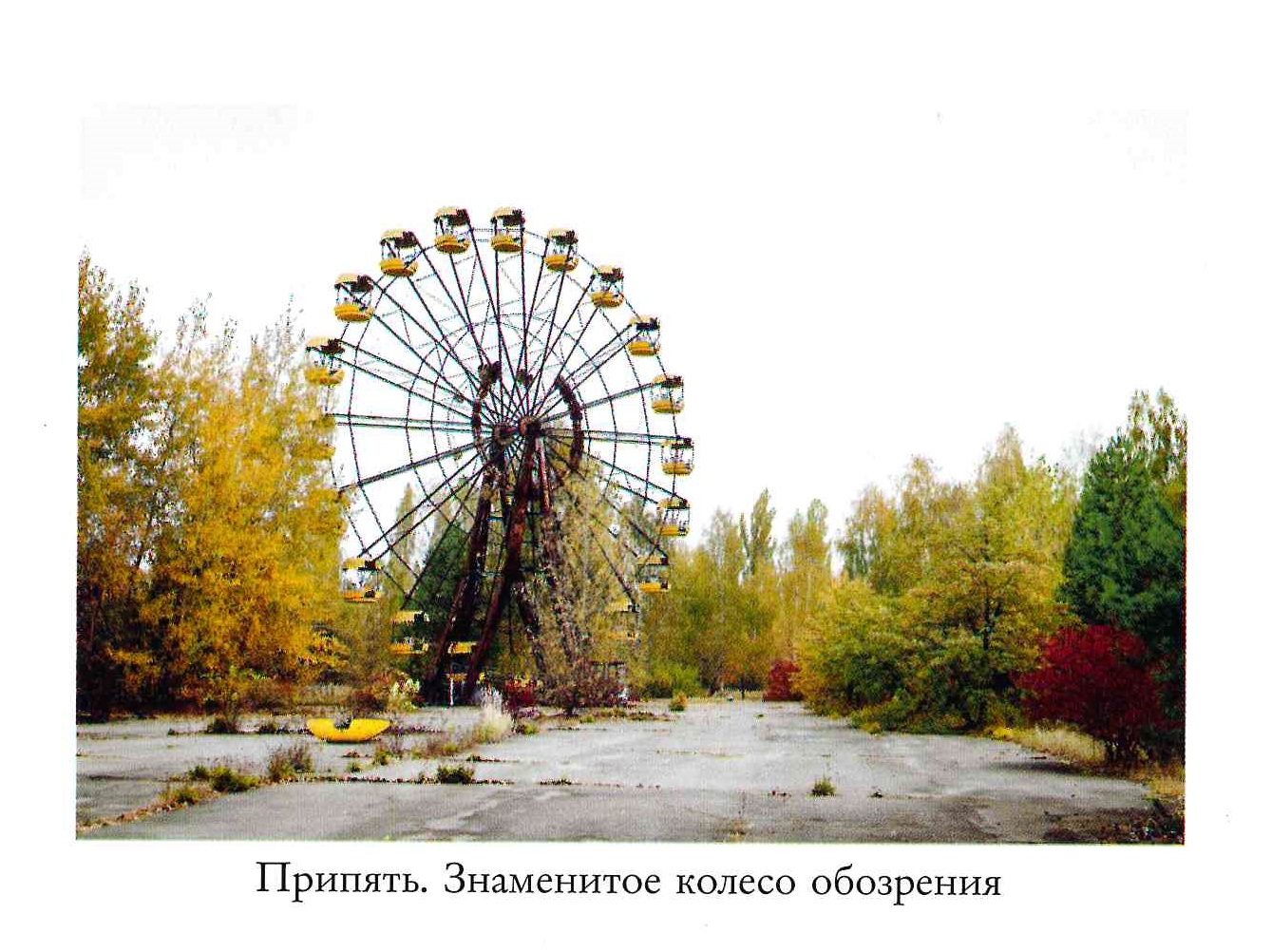 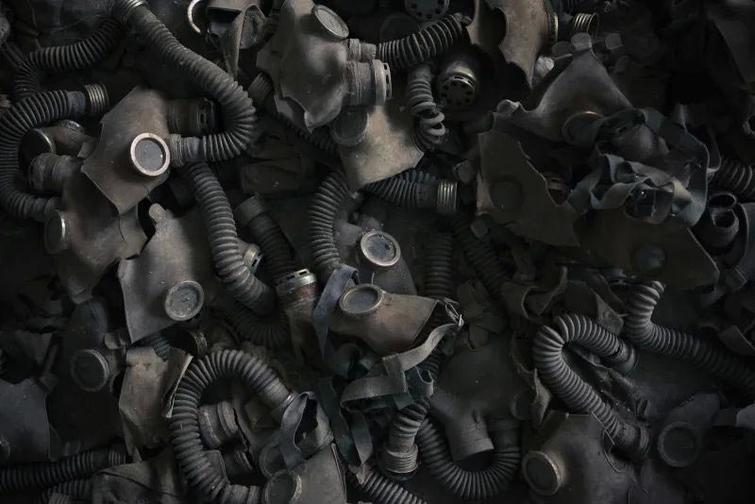 В Припяти  сегодня  можно  увидеть  школьную  столовую  заполненную  выброшенными  противогазами,  лежащими  на  полу.
.  Или  этих  таинственных  кукол, которые  разложены  на  кроватях   в  Чернобыле. Но,  как  говорят,  это  постановка
А  вот  школьные  тетрадки  в  Припяти  самые  настоящие.  Во  многих  дети  пишут  о  своих  планах  на  лето.
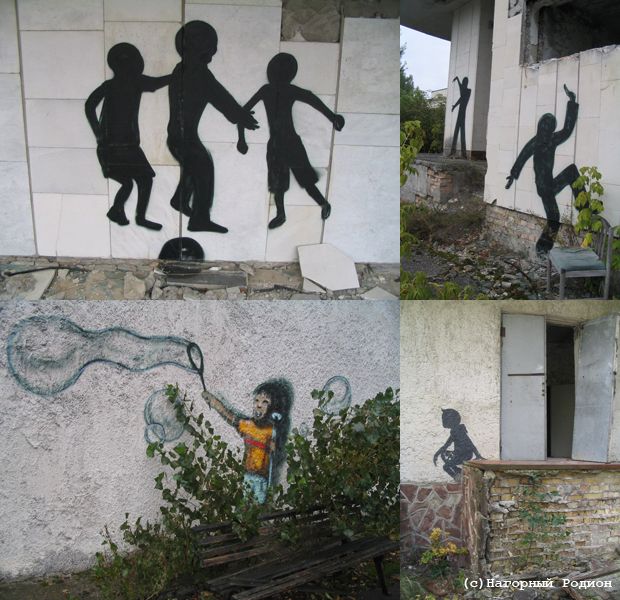 Есть  даже  жуткие  рисунки,  которые  появились  на  стенах    разных  зданий
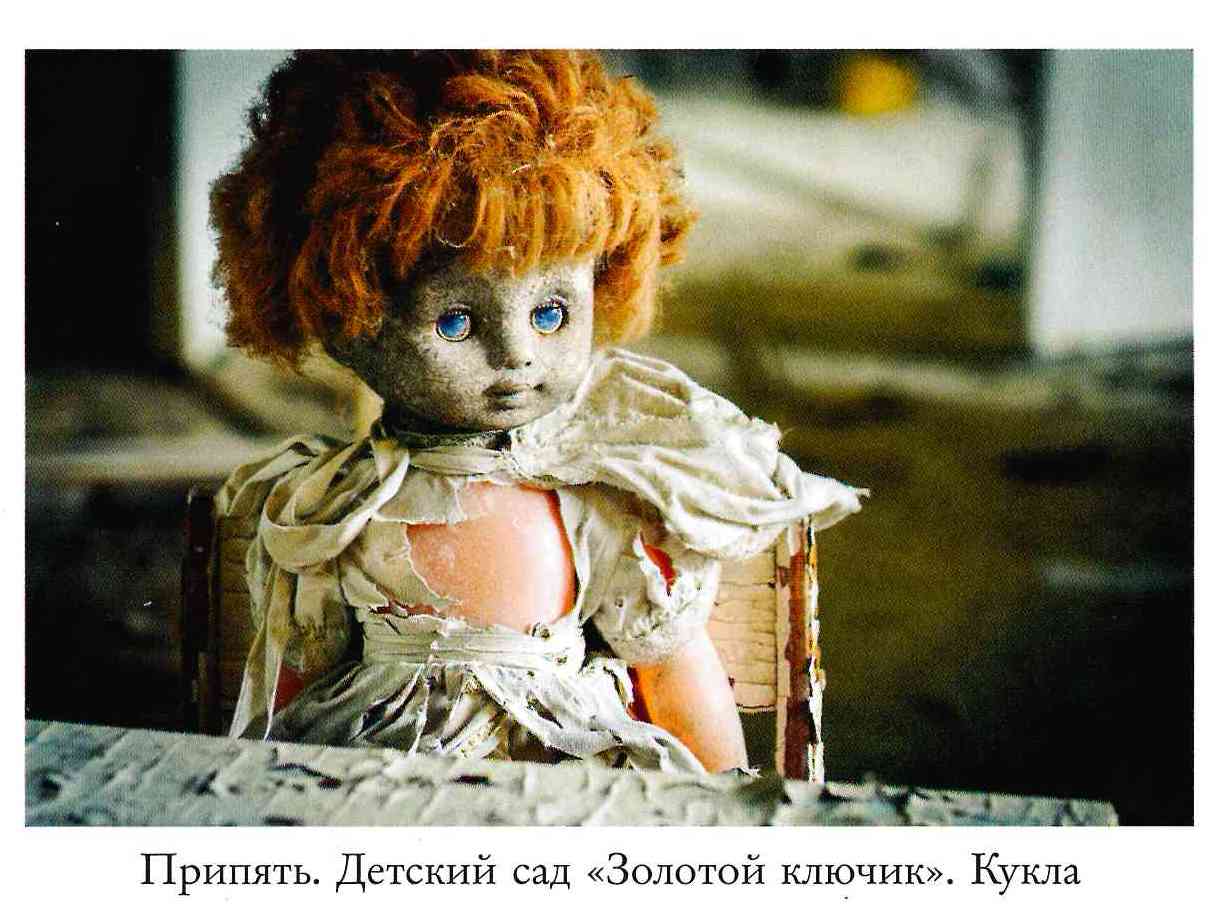 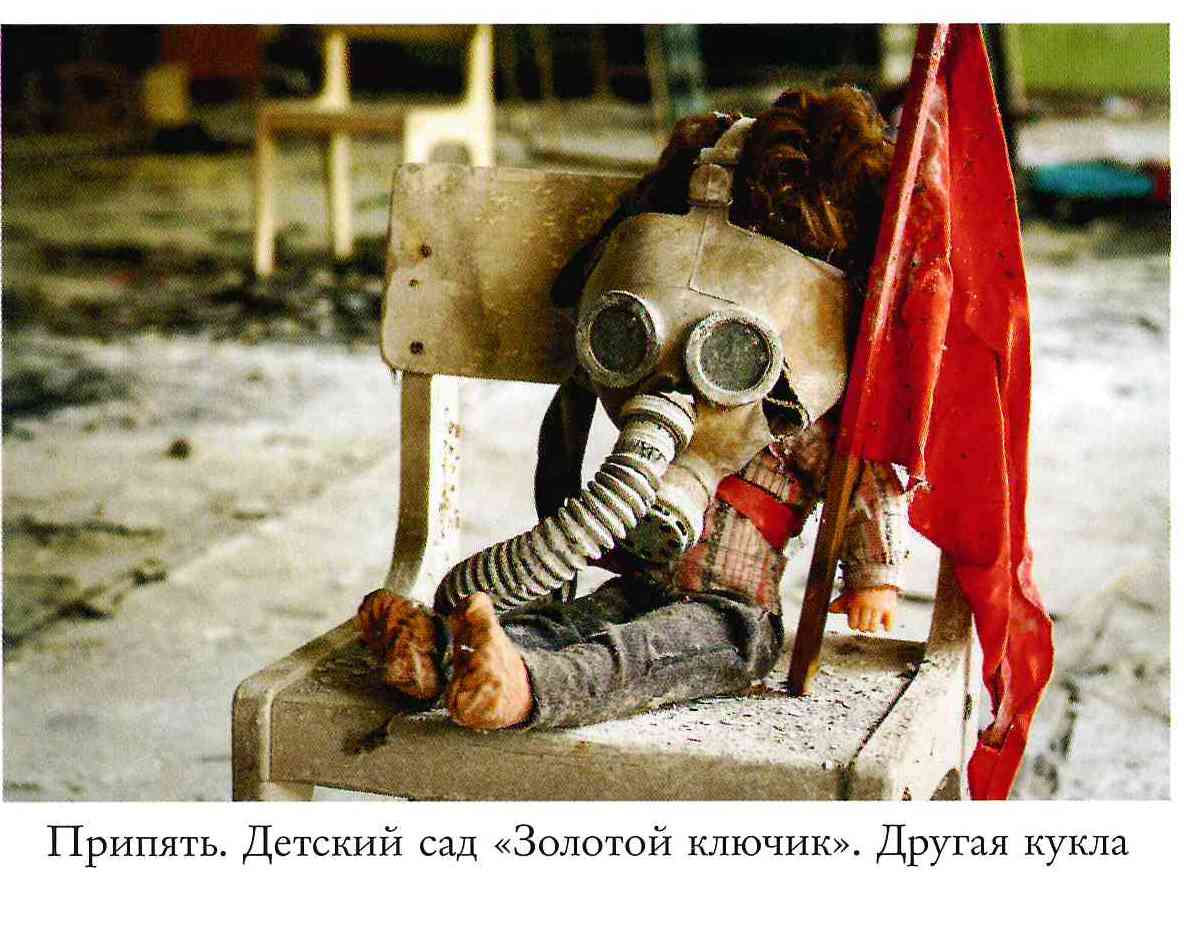 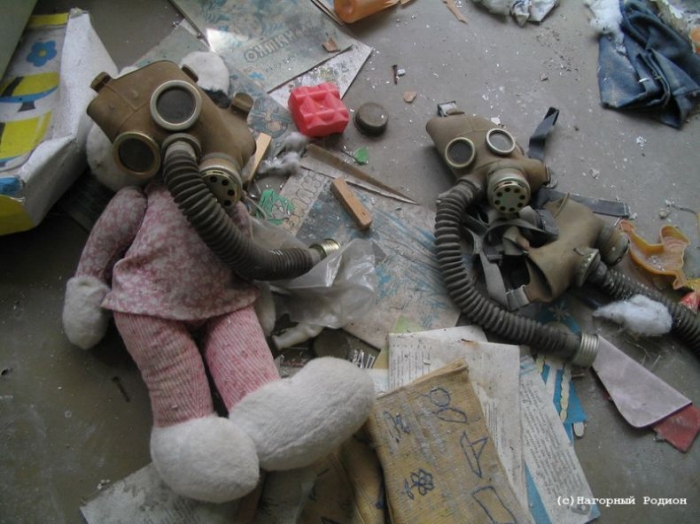 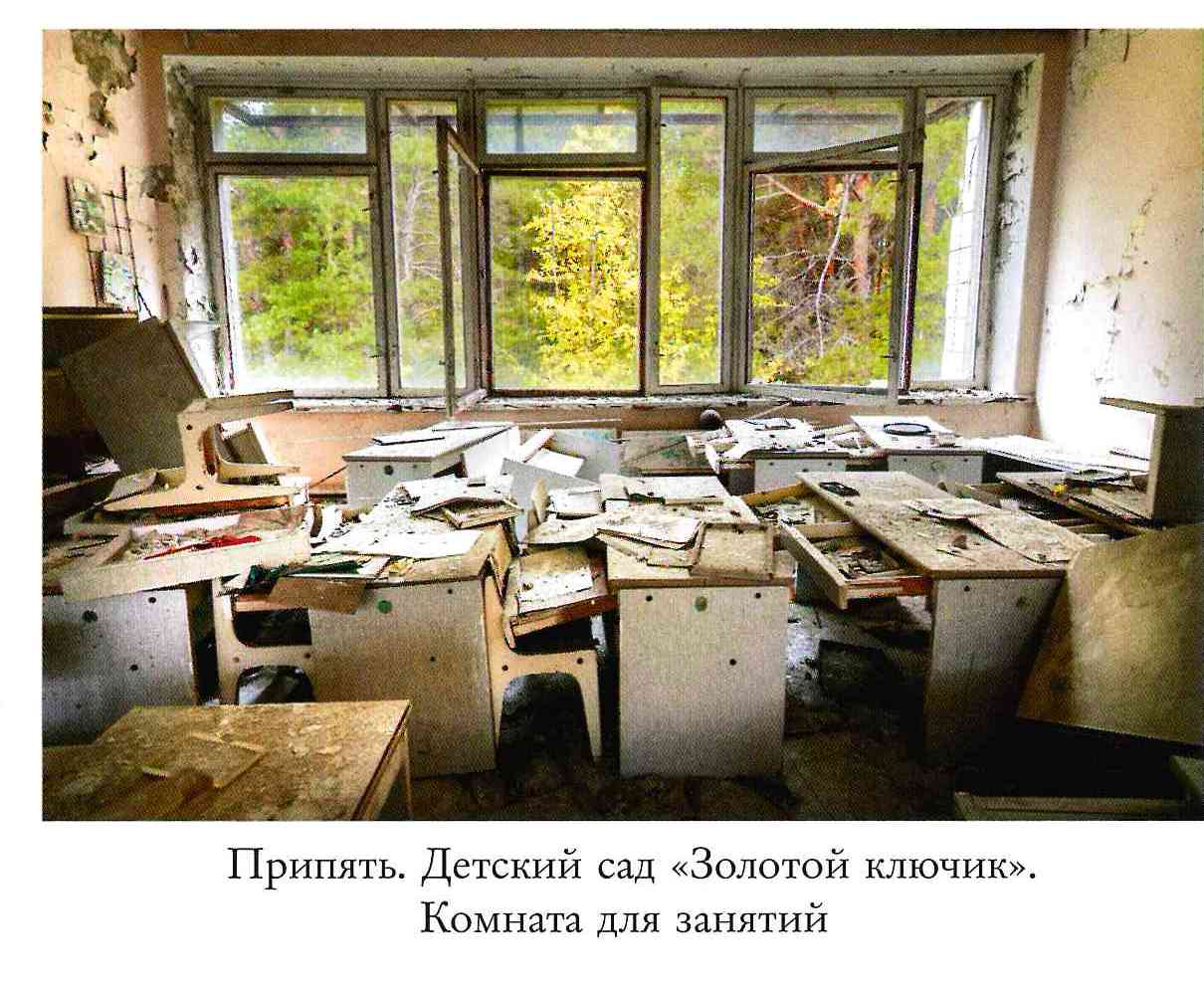 Опустевший  парк с заброшенными  аттракционами и забытыми  игрушками
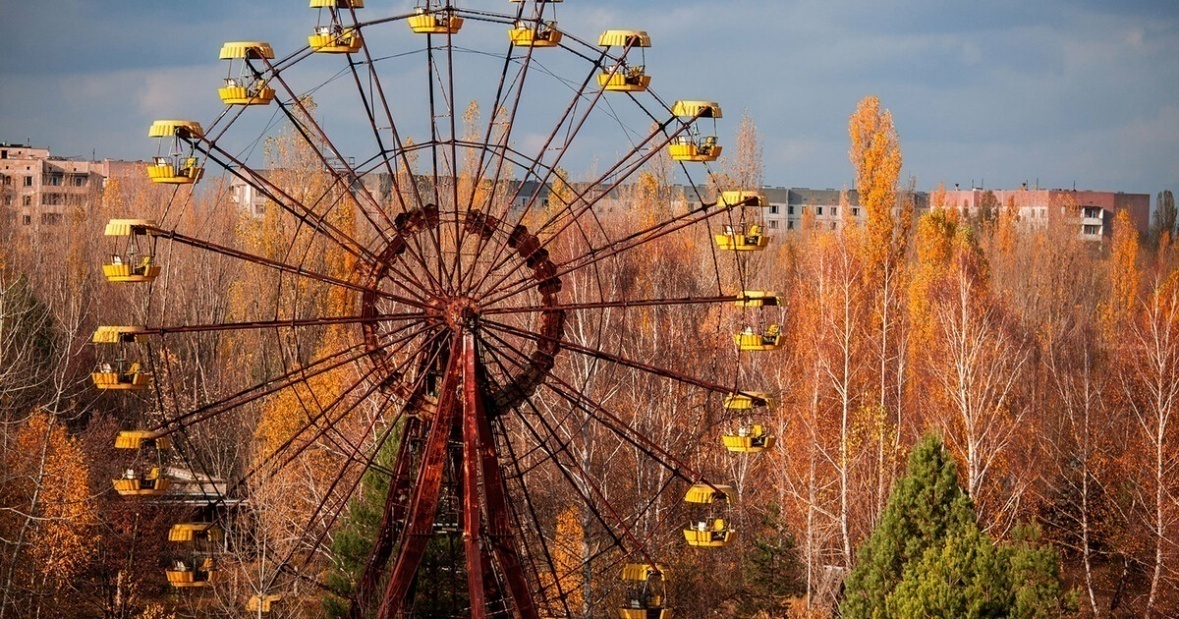 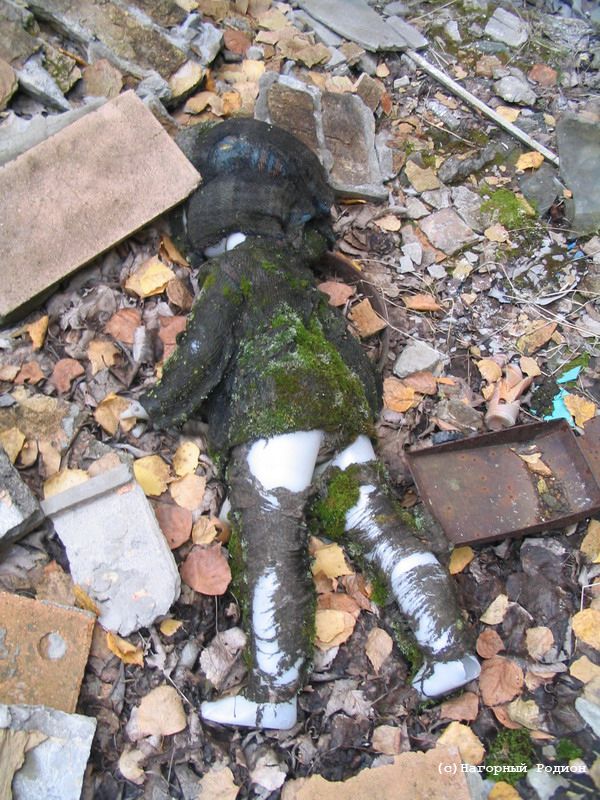 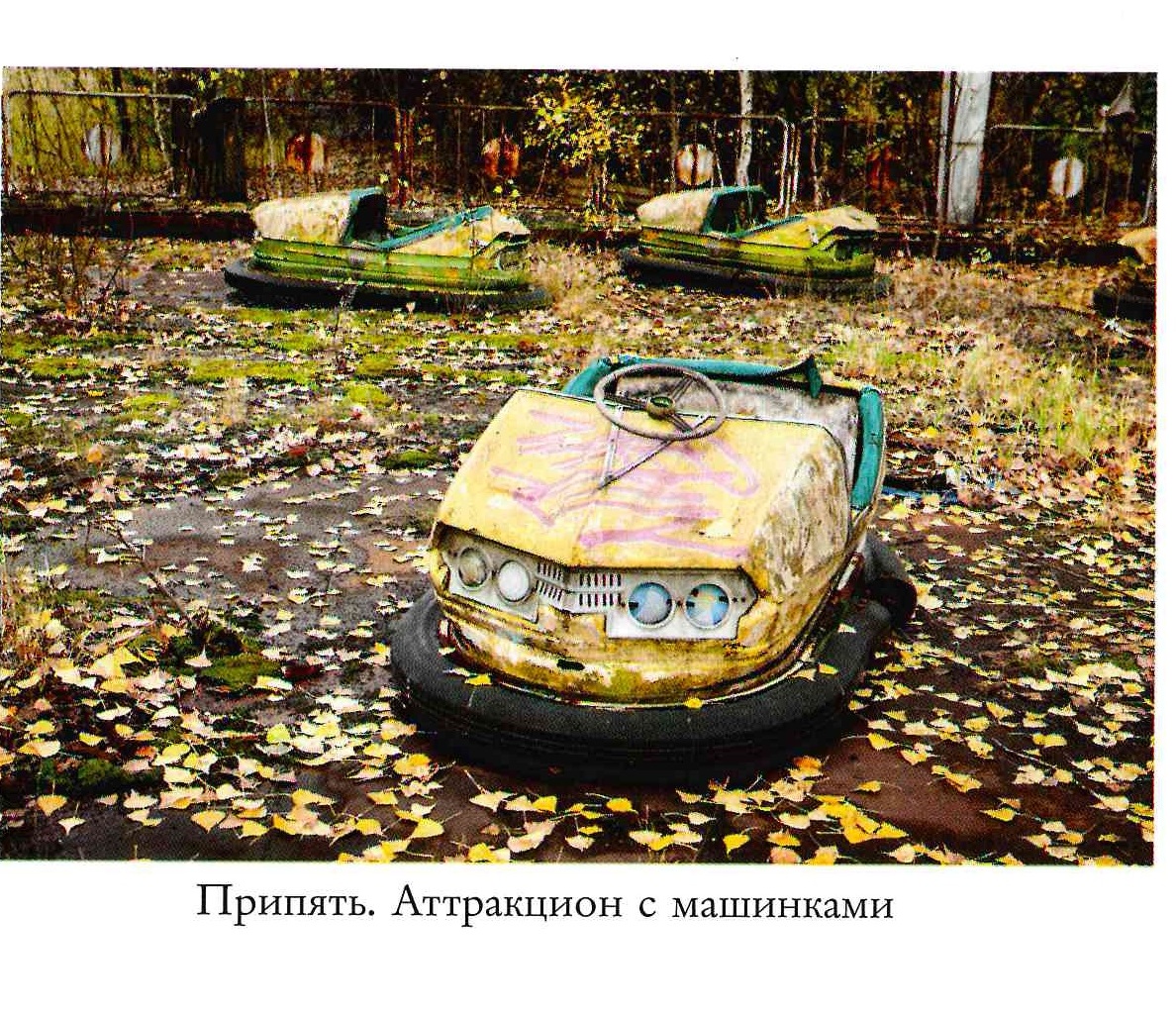 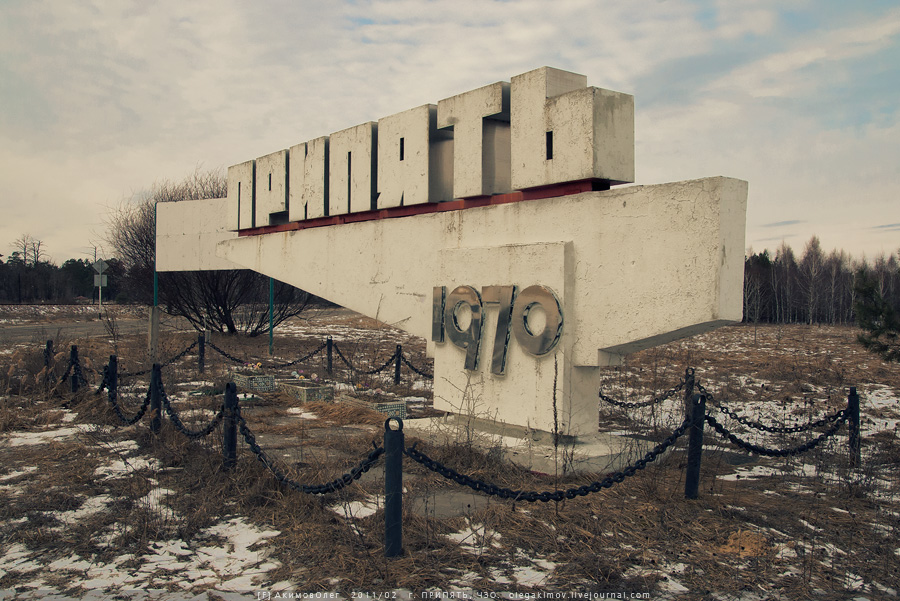 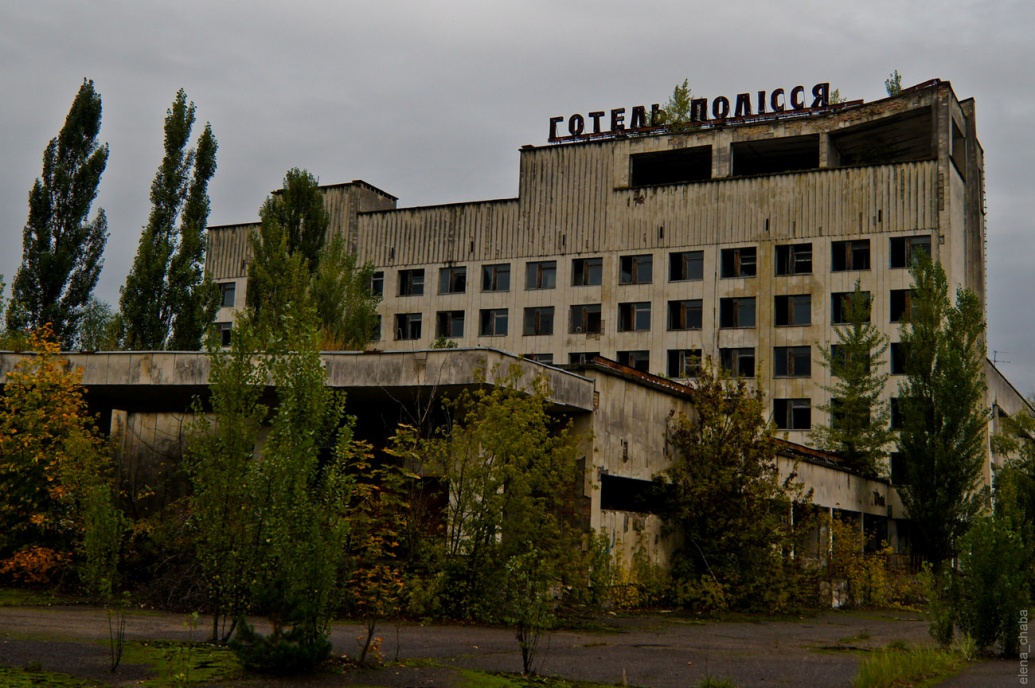 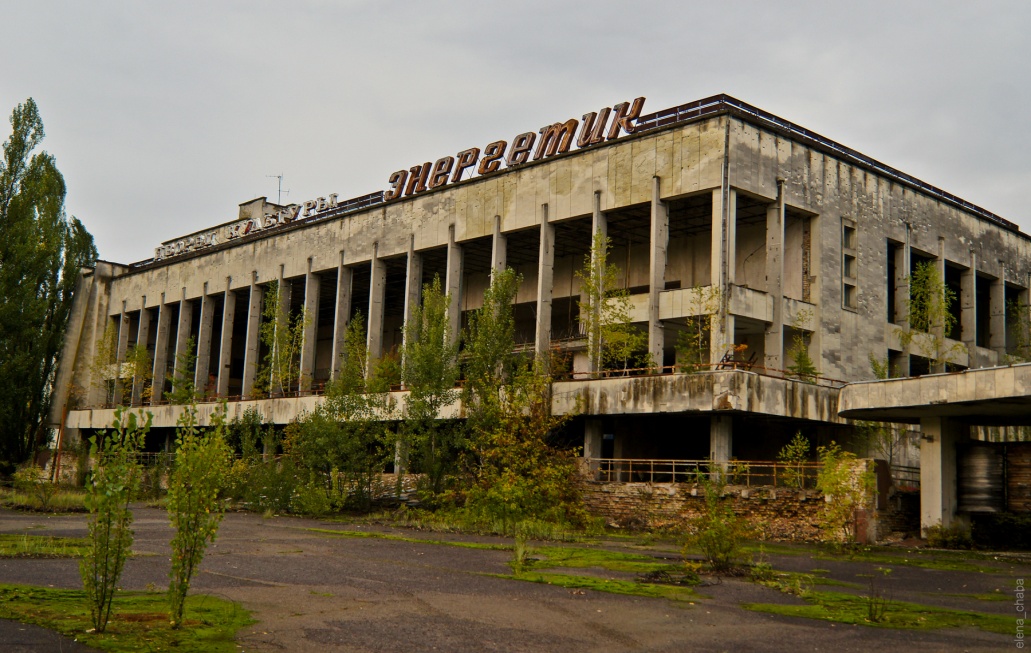 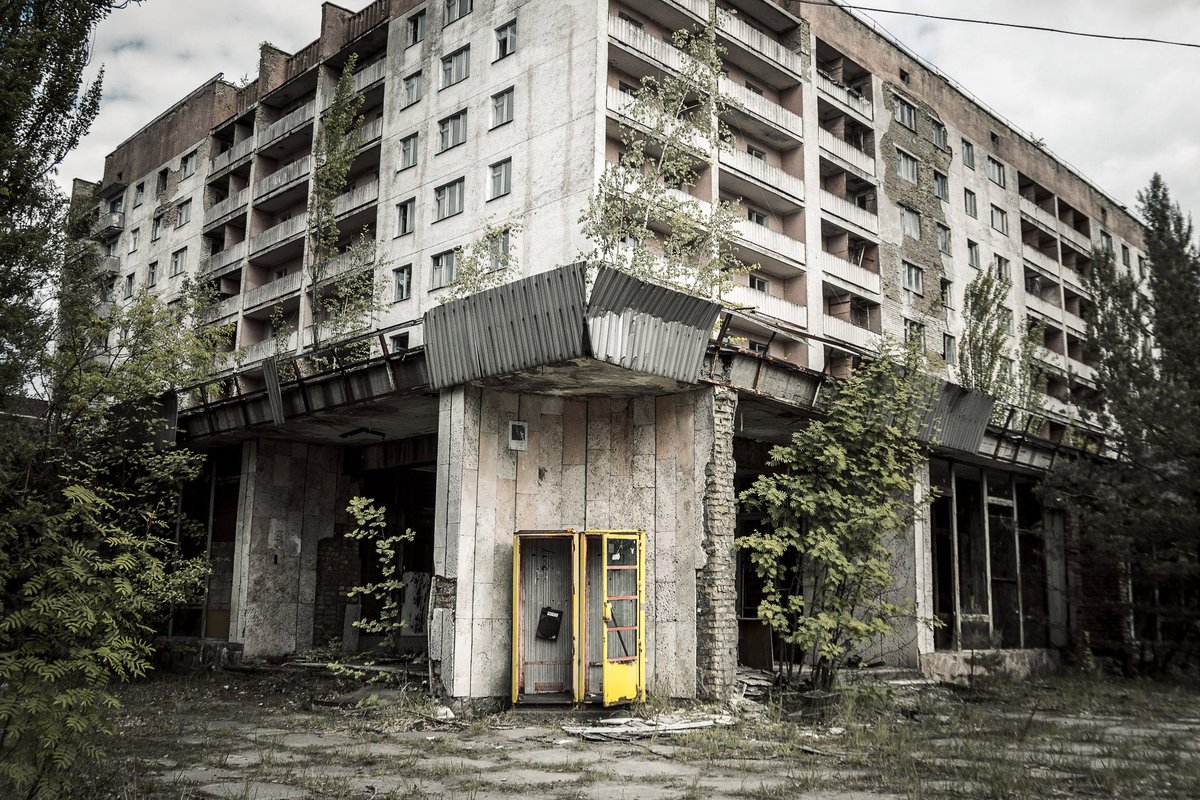 Туристам  предлагают посмотреть на покинутые жилые дома, школы, гостиницы.
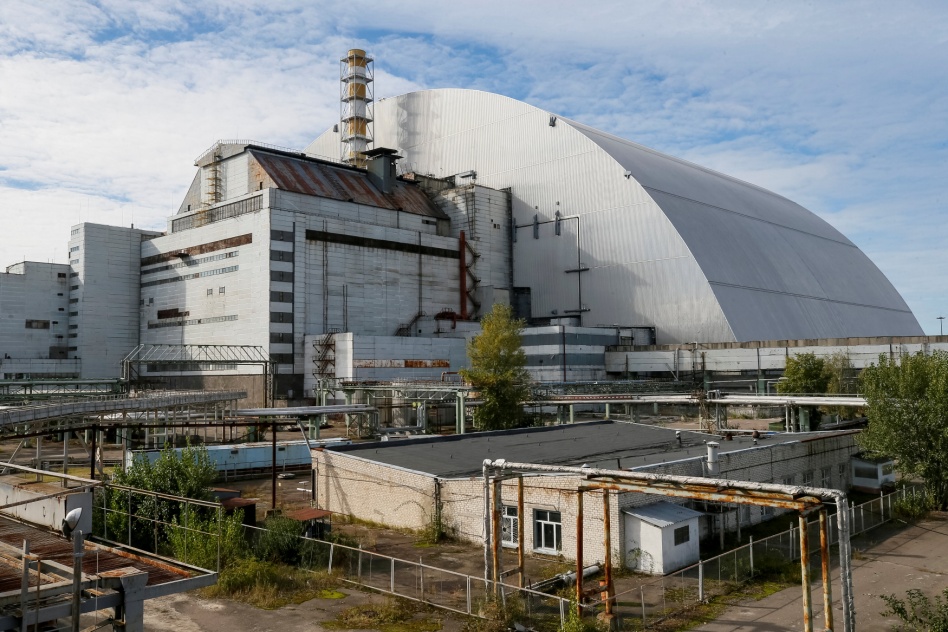 А вот сам саркофаг и тысячи   брошенных на месте аварии транспортных средств можно лицезреть только на расстоянии.
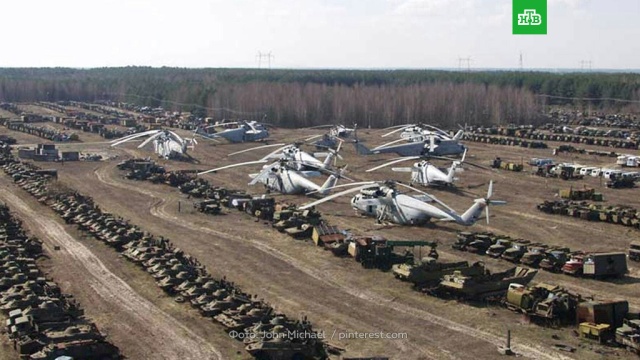 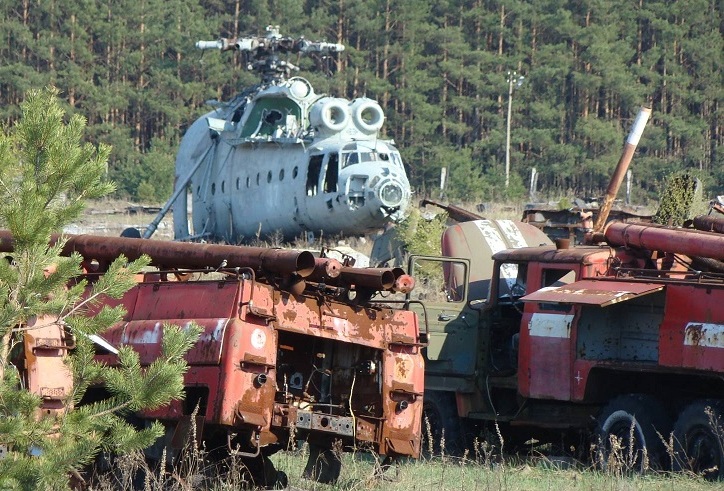 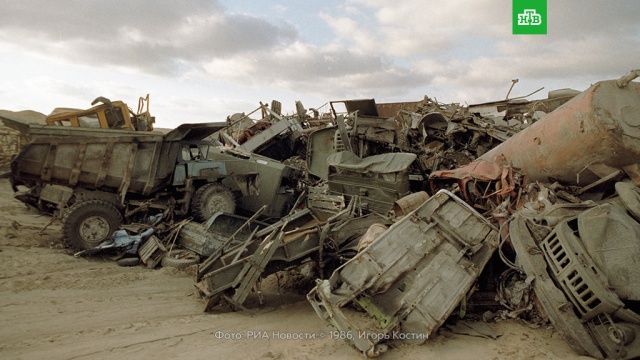 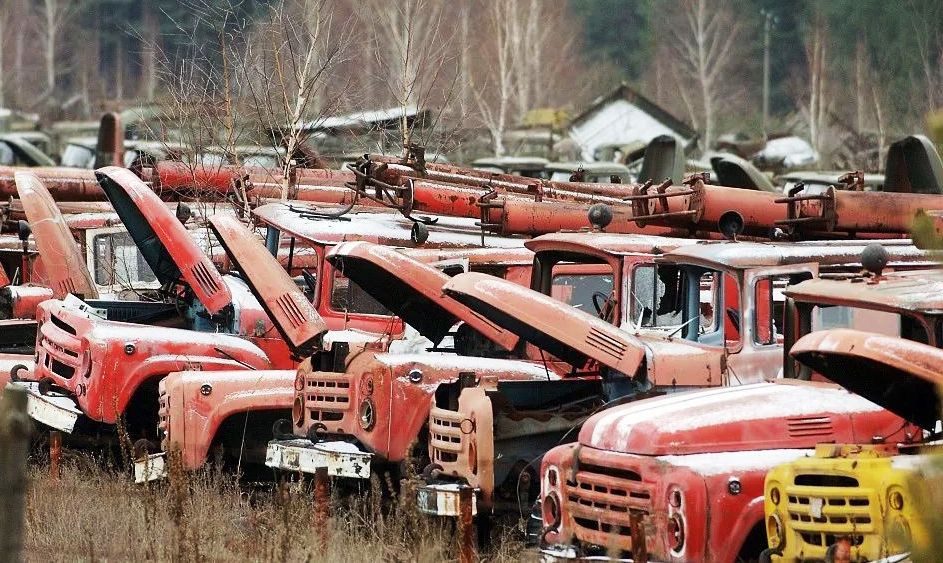 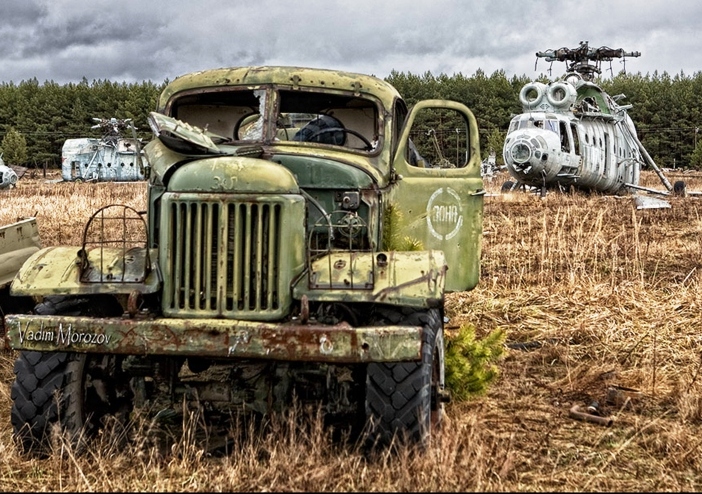 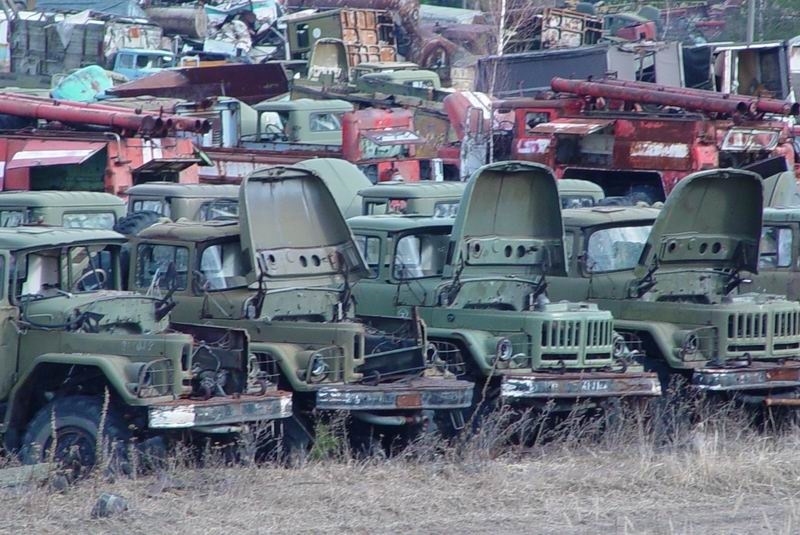 .   Облученные автобусы, грузовики, пожарные машины, скорые, БТРы, экскаваторы — их оставили ржаветь на кладбищах мертвой техники.
В ликвидации последствий катастрофы принимали участие около 600 тысяч человек со  всех уголков СССР.
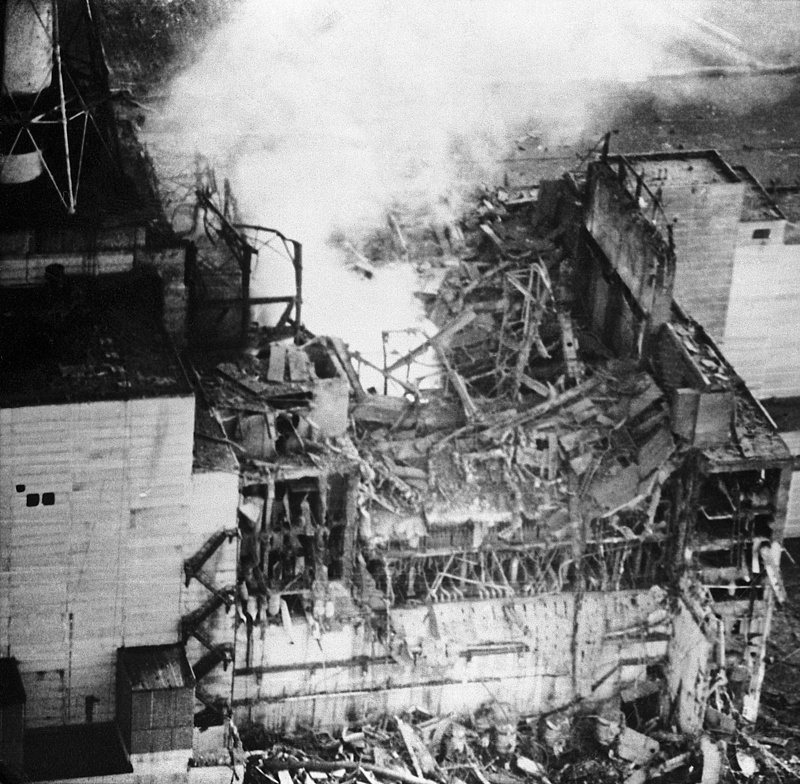 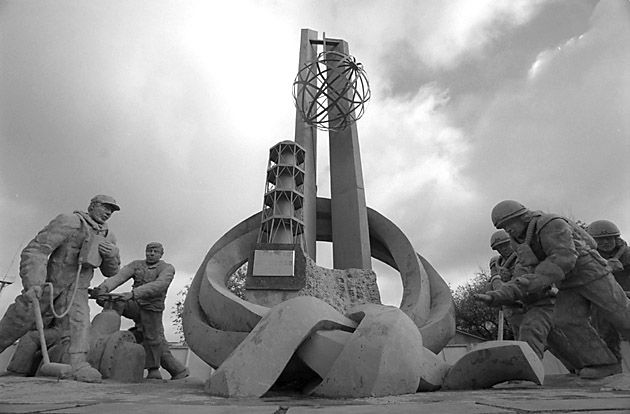 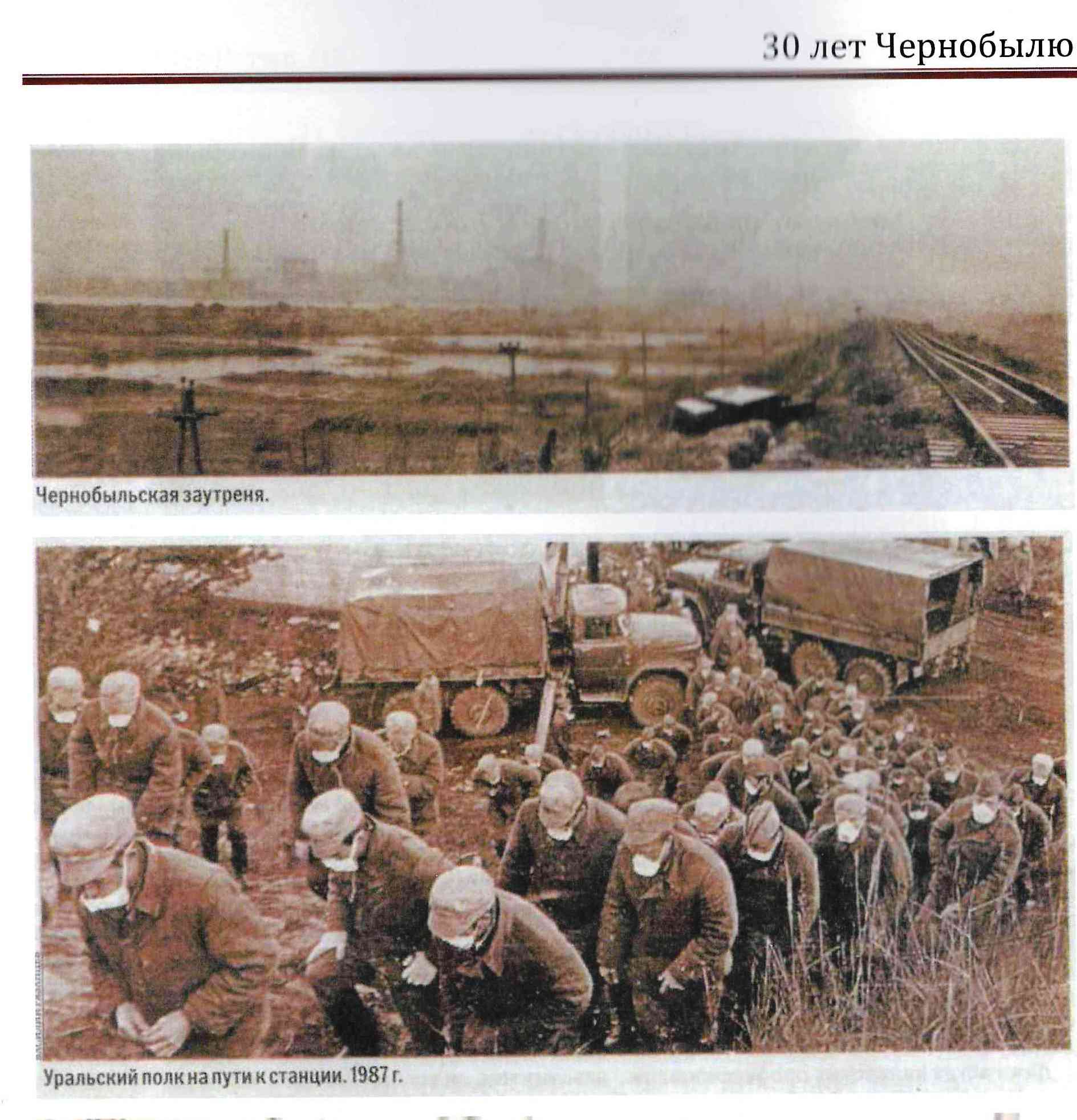 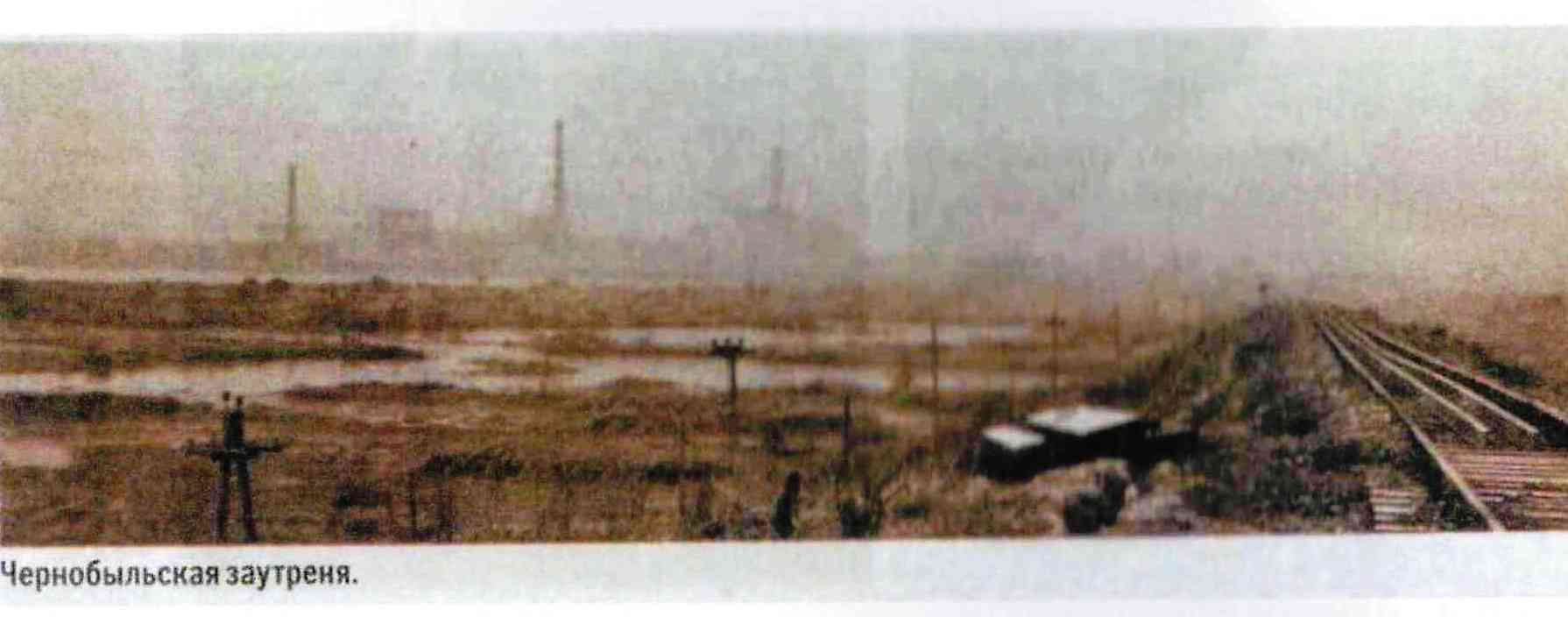 Призыв  на  ЧАЭС  по  области  за  все  годы  составил  около  5  тысяч  человек.  Из  более  3  тысяч  чернобыльцев,  живущих  сейчас  на  среднем  Урале, 1473  человека – инвалиды.
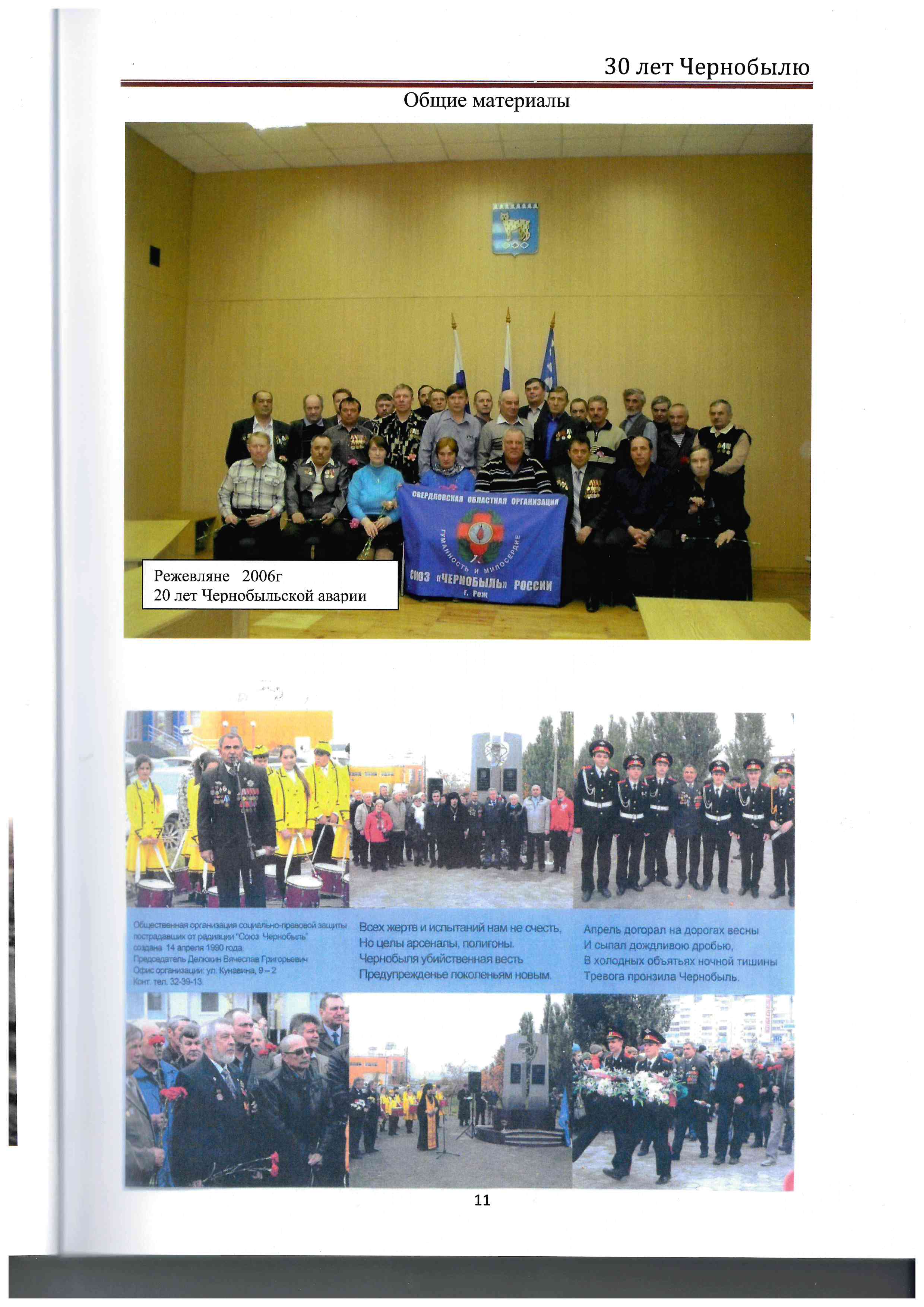 В разное время из режевского района призывались ликвидаторы, кто- то после ликвидации последствий на ЧАЭС приехал в Реж.            Режевляне, подвергшиеся радиационному воздействию1. Участники ликвидации последствий катастрофы на чернобыльскойАЭС: - 77 человек:а)    проходившие ранее службу в зоне отчуждения - 7 человекб)    участники 1986-1987 годов - 57 человекв)    участники 1988-1990 годов - 13 человек      Ниже списки  всех  участников  ликвидации  аварии  на ЧАЭС:
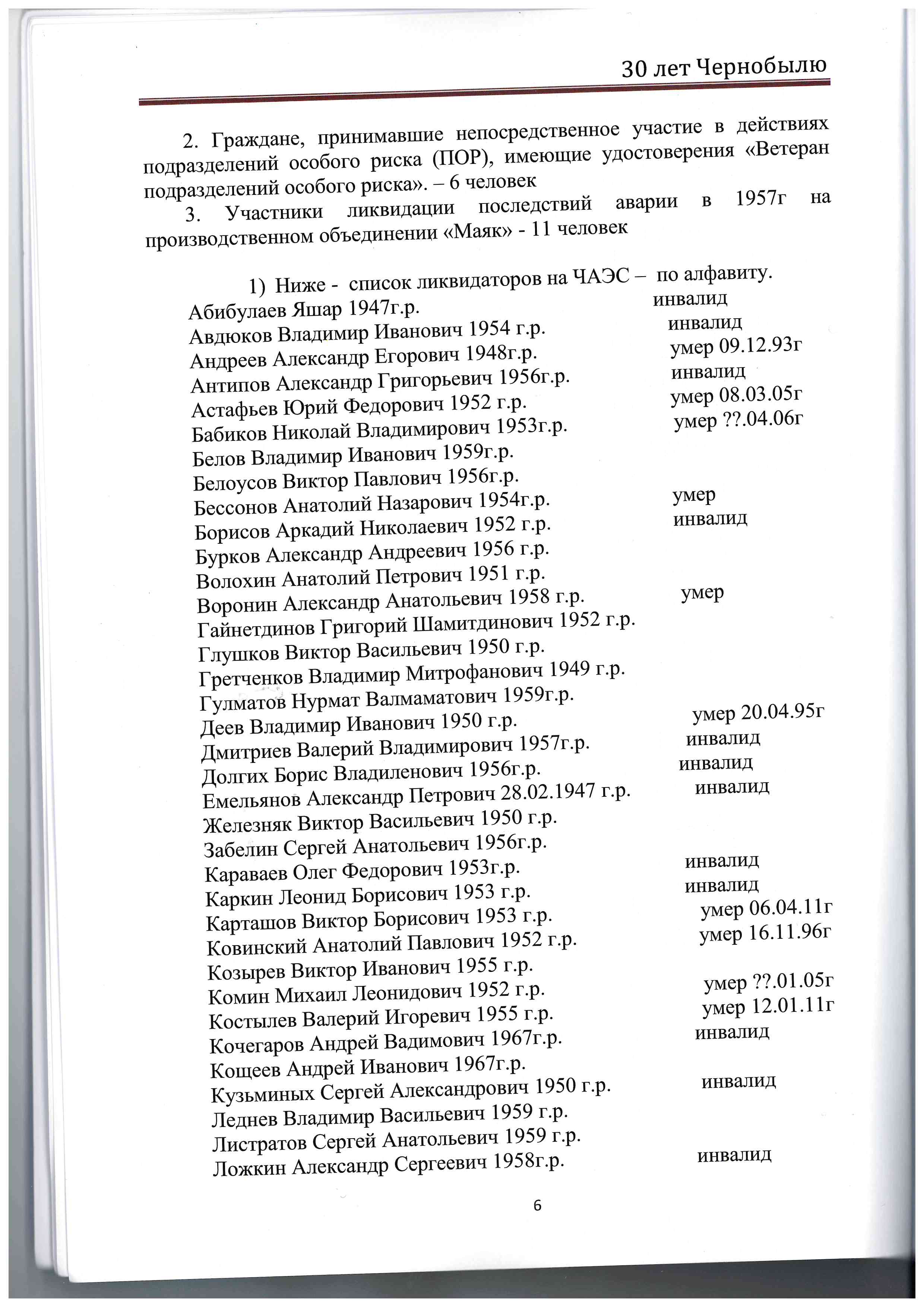 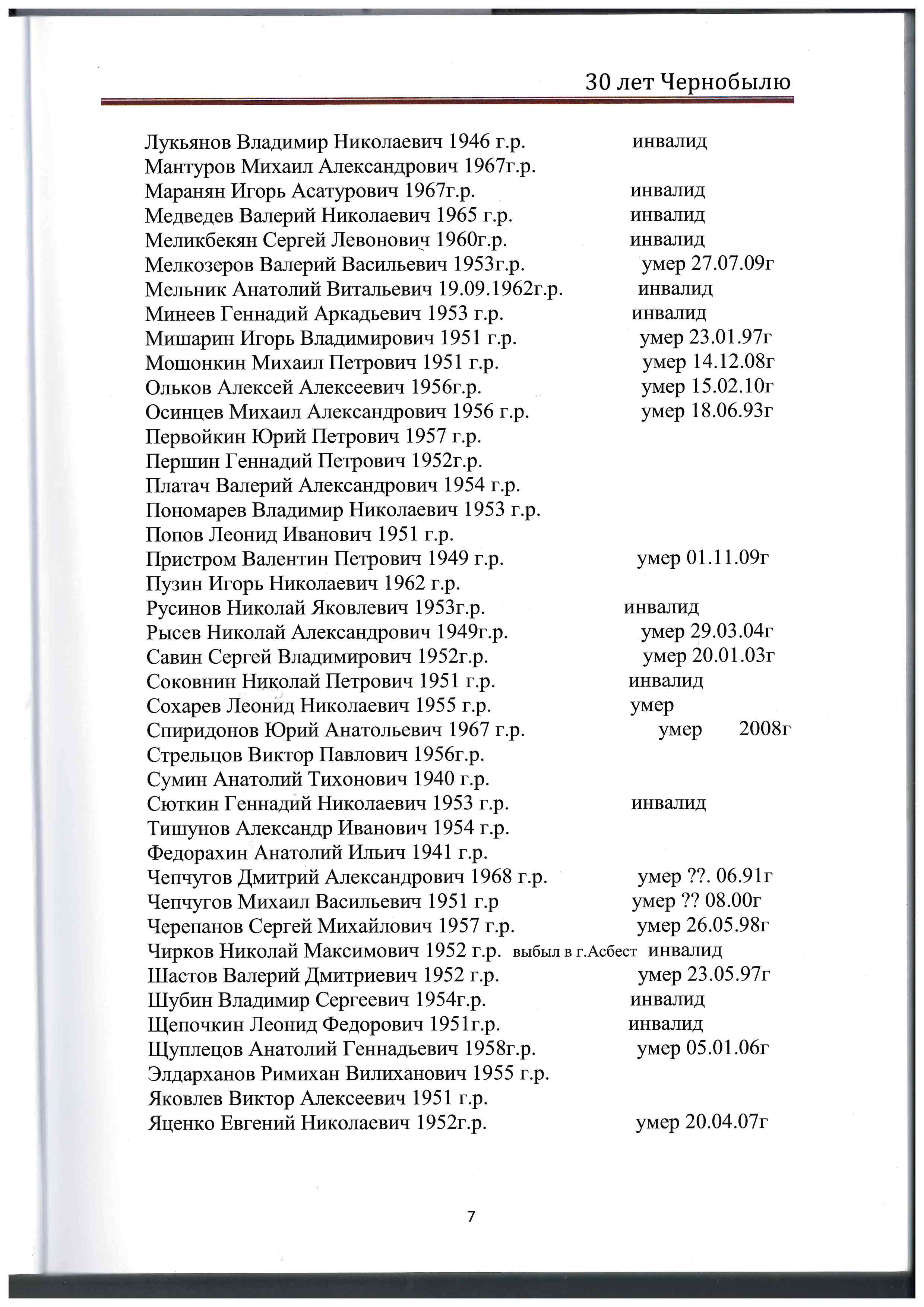 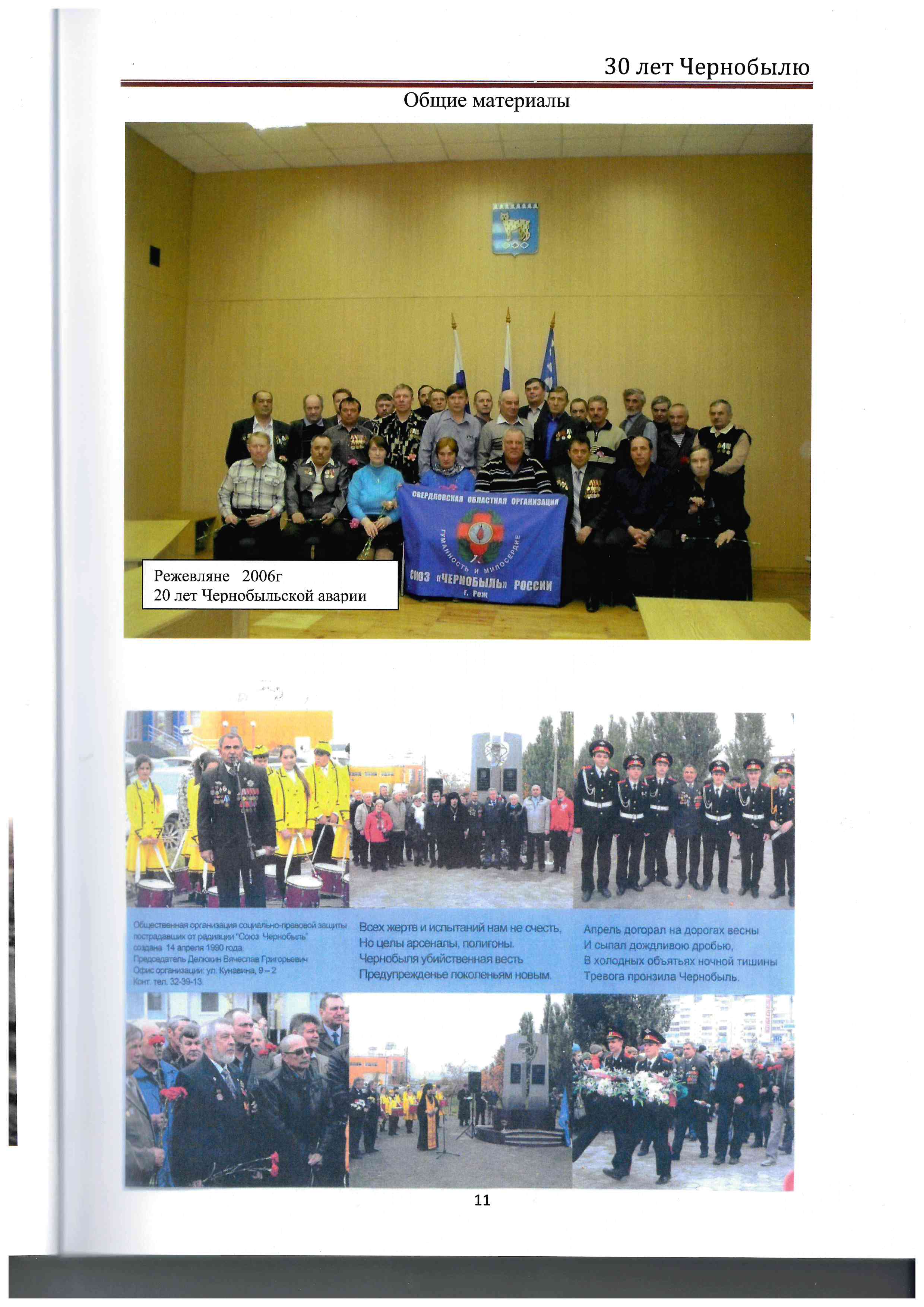 К  30-летию  Чернобыльской  аварии  у  нас  в  городе  был  составлен  и  выпущен  сборник  «Такие  раны  сами  не  затягиваются».   В  нём  собраны 52 статьи из местных газет с 1990 по 2016 год. Иллюстративный материал: фотографии режевлян, награды и документы.
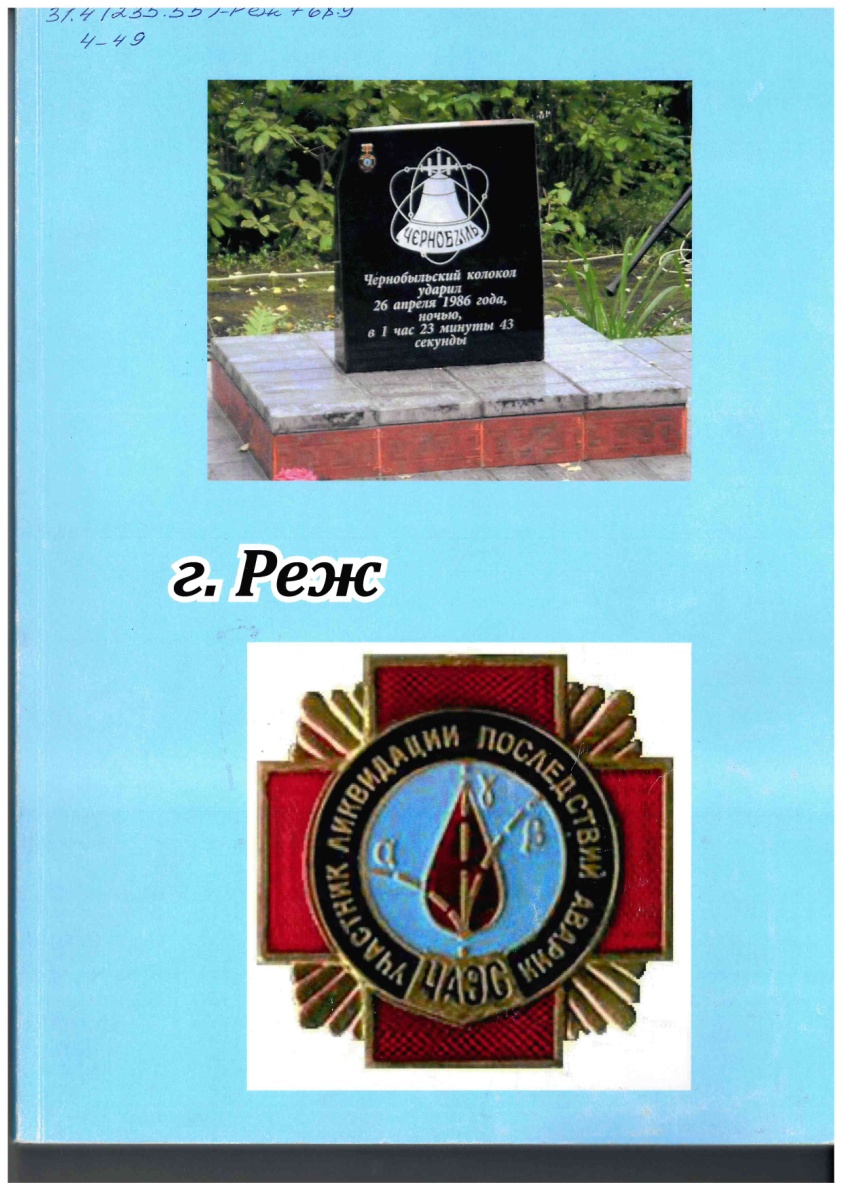 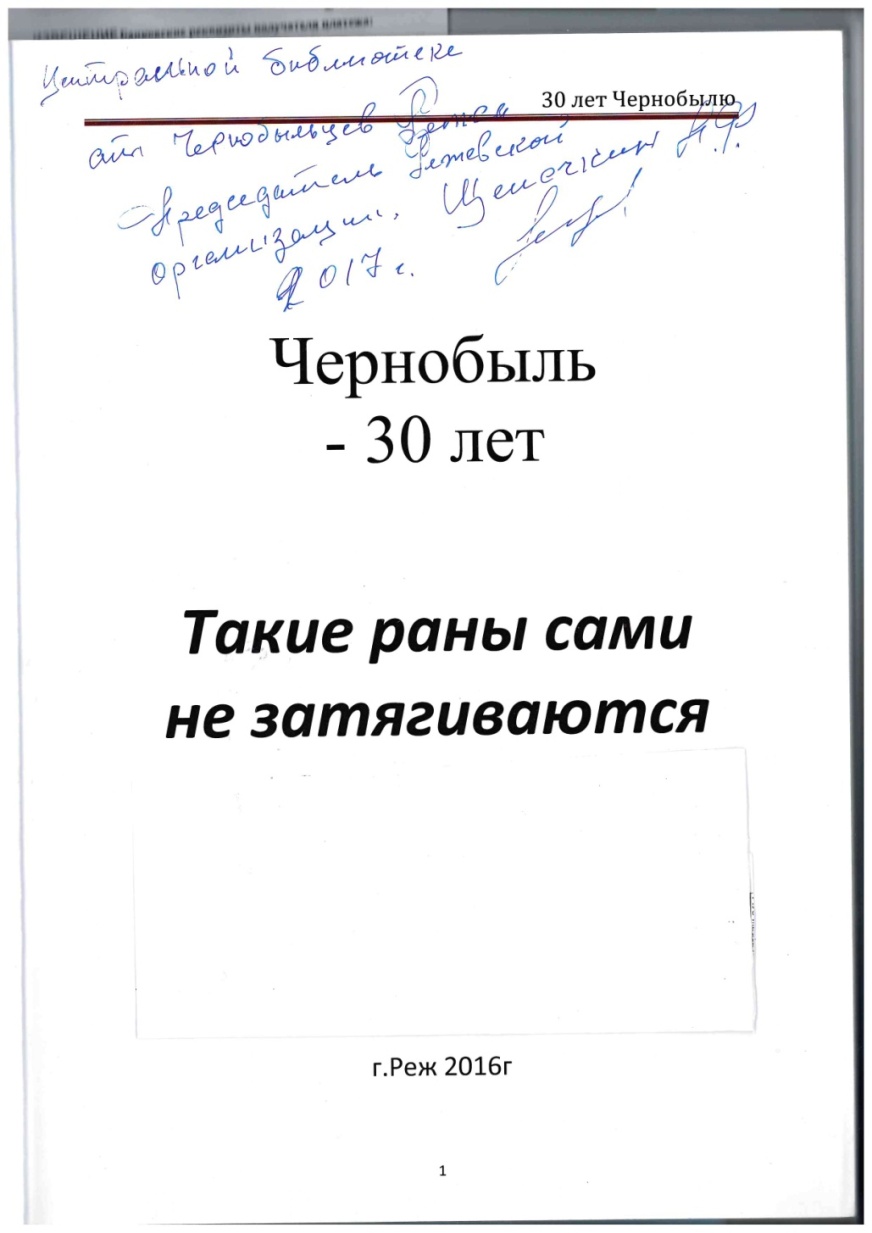 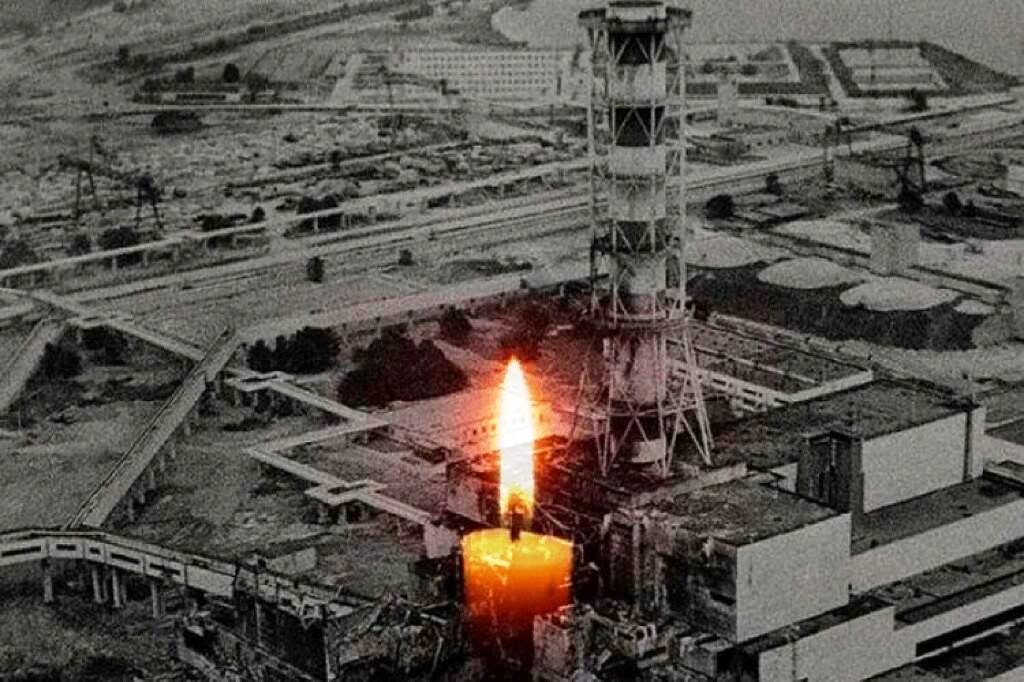 Прошло  уже  35  лет  с  той  чёрной  даты,  с  которой  весь  мир,  наша  страна  и  наши  режевляне  столкнулись  с  неизвестностью – аварией  на  Чернобыльской  АЭС.       А  последствия  до  сих  пор  идут  за  жизнью  участников  ликвидации  аварии.   Радиация  не  отпускает